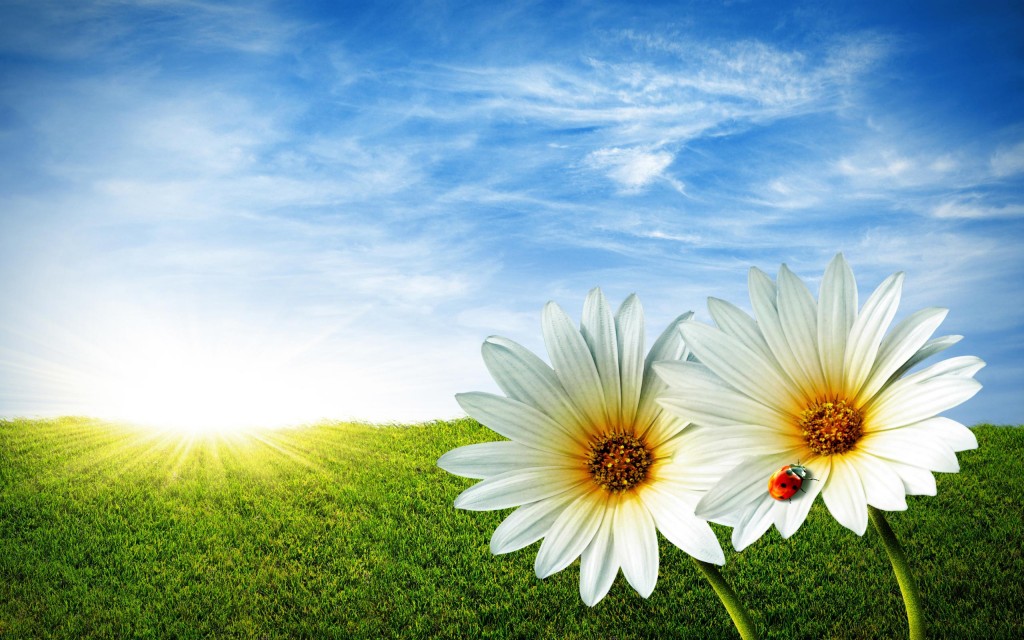 Отчет о летней оздоровительной работе в старшей группе
Воспитатель  старшей группы:Трефилова Т. В.						2018 г.
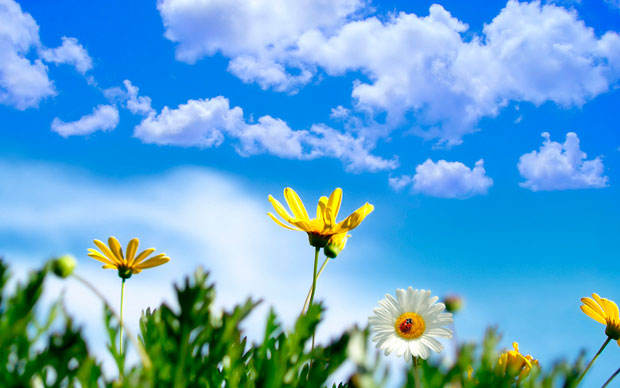 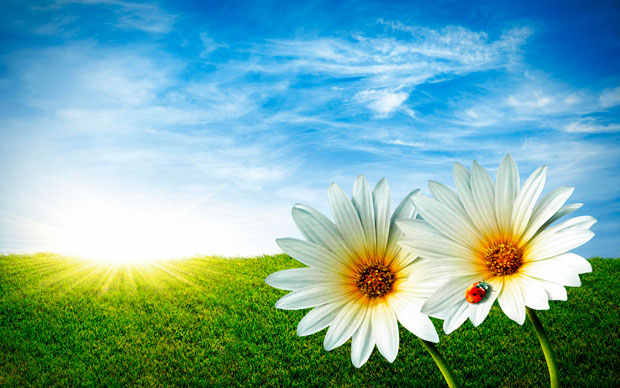 Лето – Благодатная Пора. 
Поэтому Очень Важно Организовать Жизнь Дошкольников Так, Чтобы Каждый День Приносил Им Что-то Новое, Был Наполнен Интересным Содержанием. 
Чтобы Воспоминания О Лете, Играх, Прогулках Долго Радовали Их.
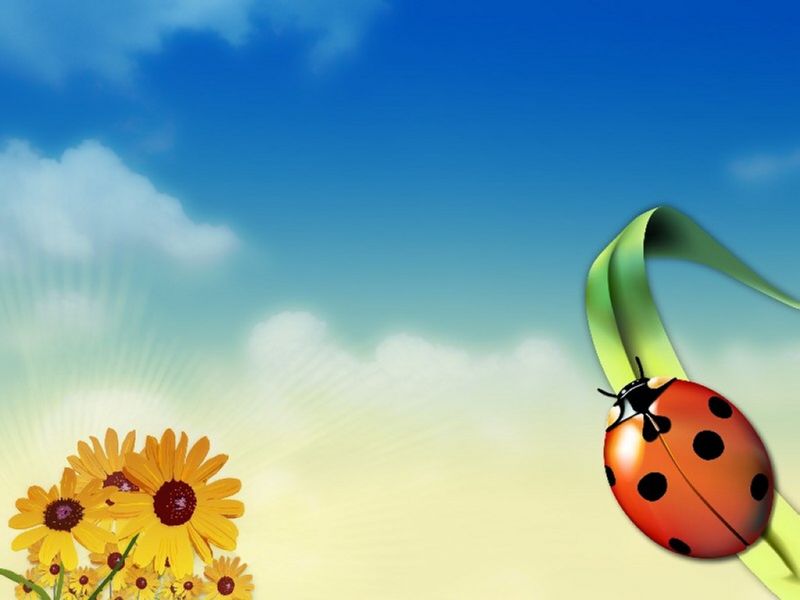 Перед  нами воспитателями на летне-оздоровительный период стояли следующие цели и задачи:
Цель: сохранение и укрепление здоровья детей в летне - оздоровительный период.
Задачи:

Создать условия, обеспечивающие охрану жизни и здоровья      детей, предупреждение заболеваемости и травматизма.
Реализовать систему мероприятий, направленных на оздоровление и физическое развитие детей, их нравственное воспитание, развитие любознательности и познавательной активности, формирование культурно – гигиенических и трудовых навыков.
Осуществить педагогическое и санитарное просвещение родителей по вопросам воспитания и оздоровления детей в летний период.
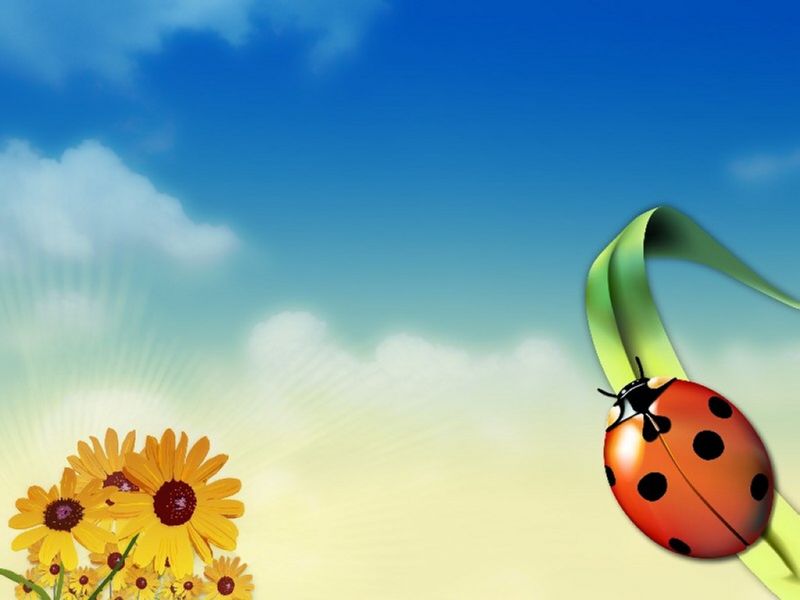 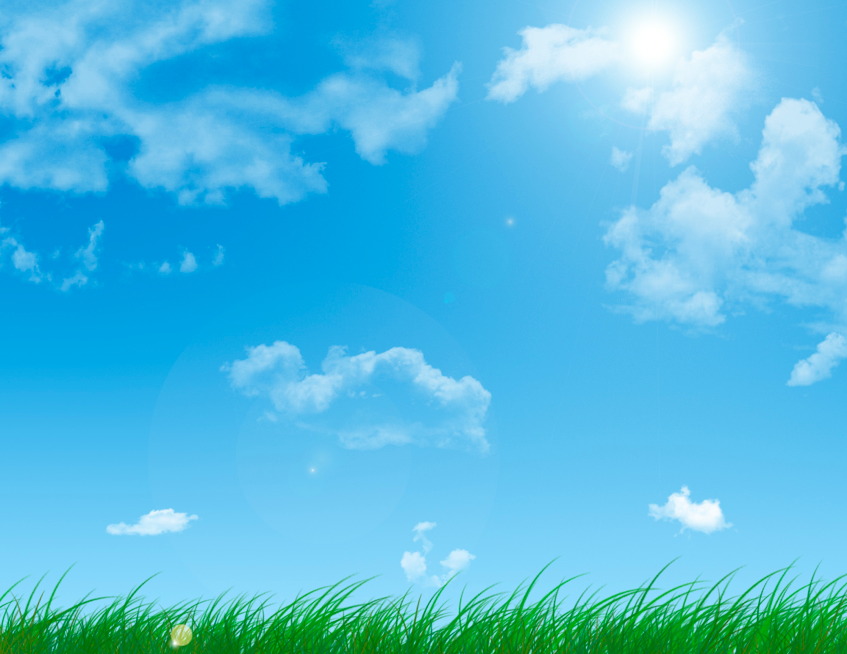 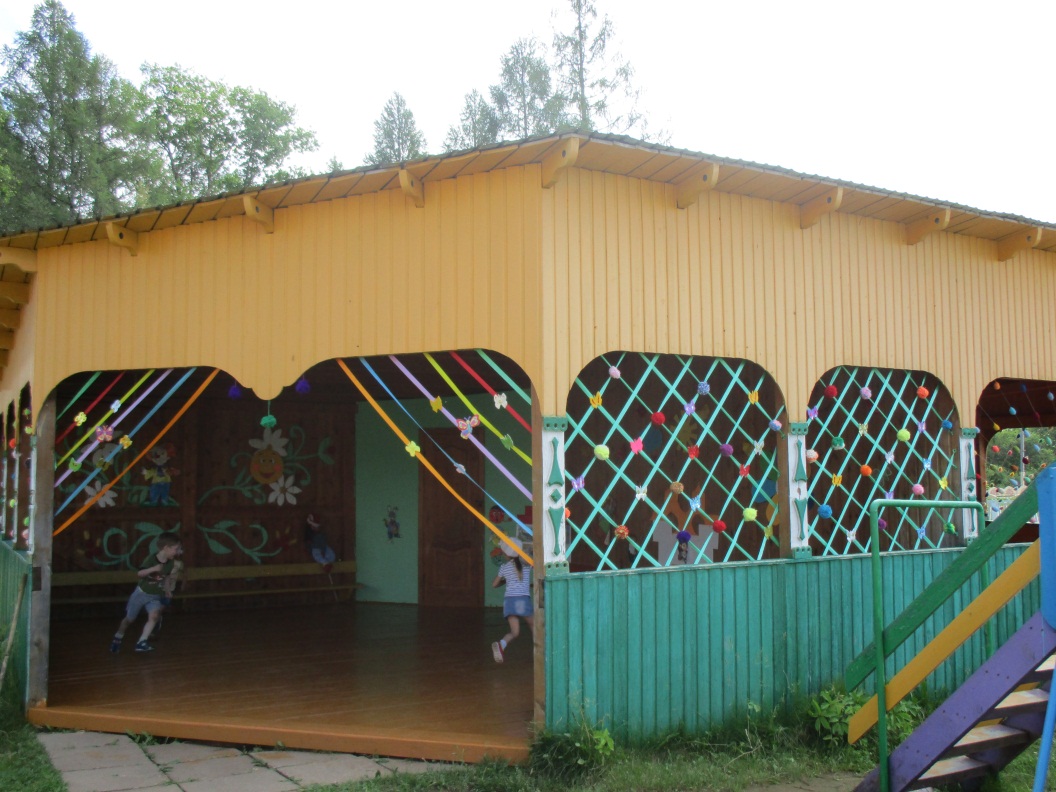 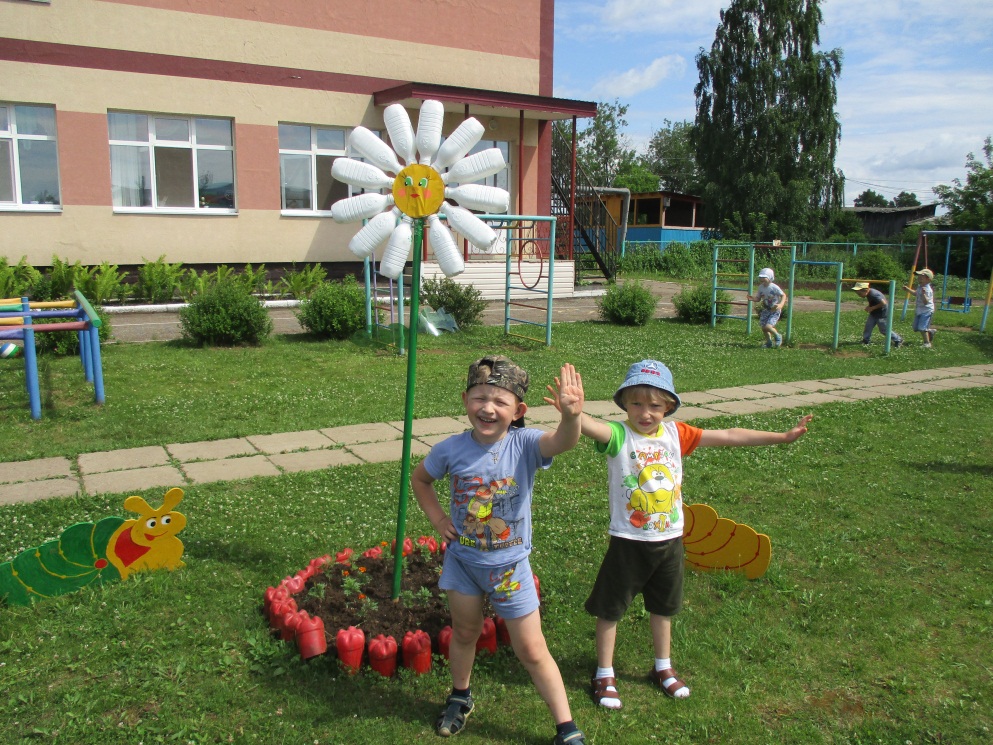 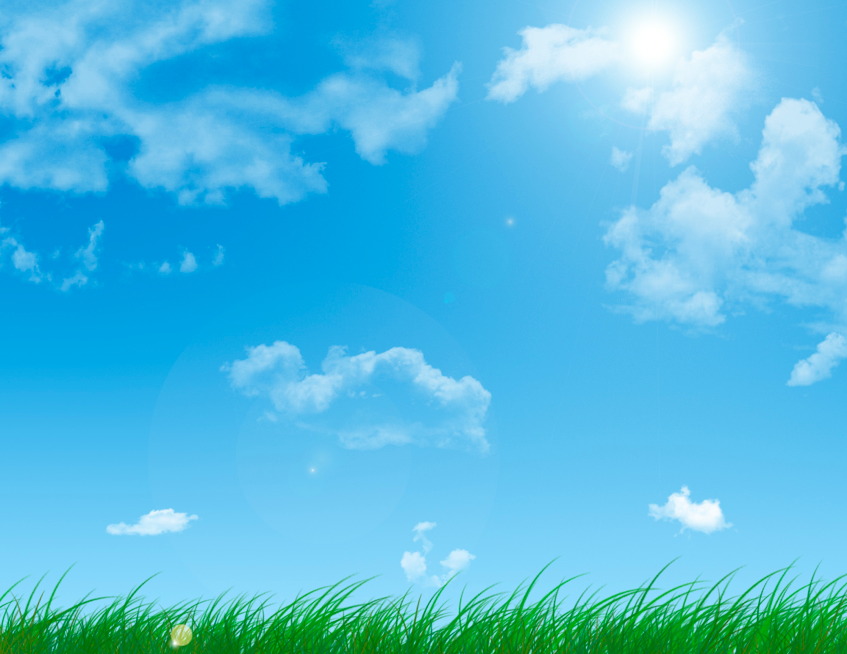 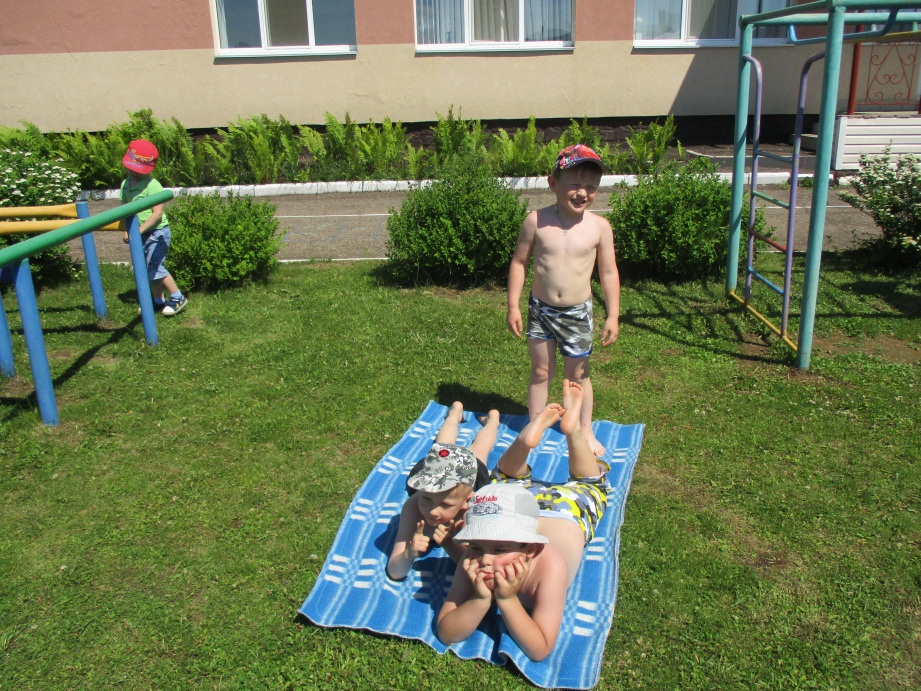 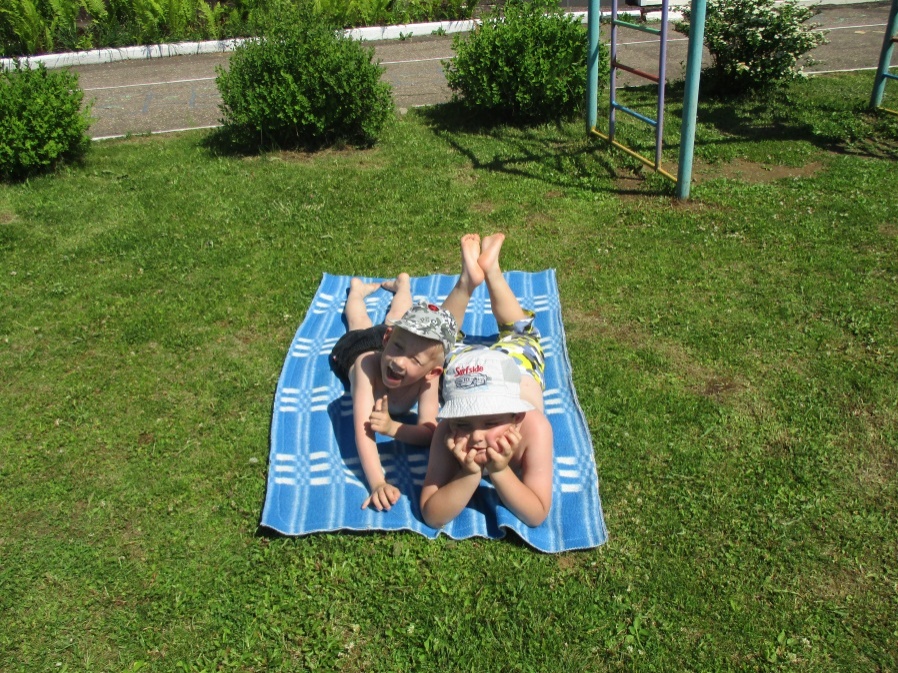 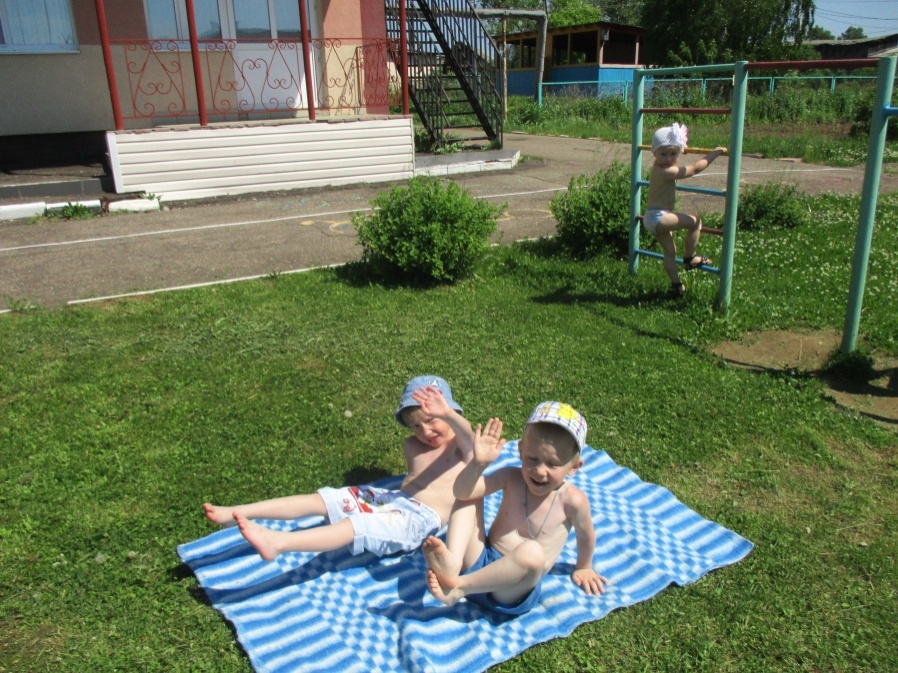 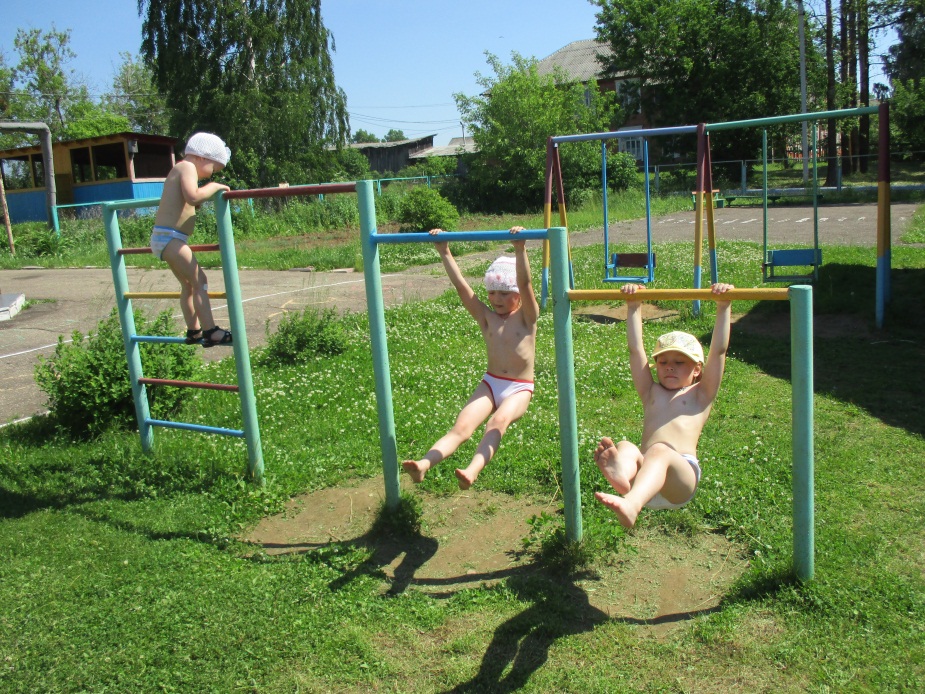 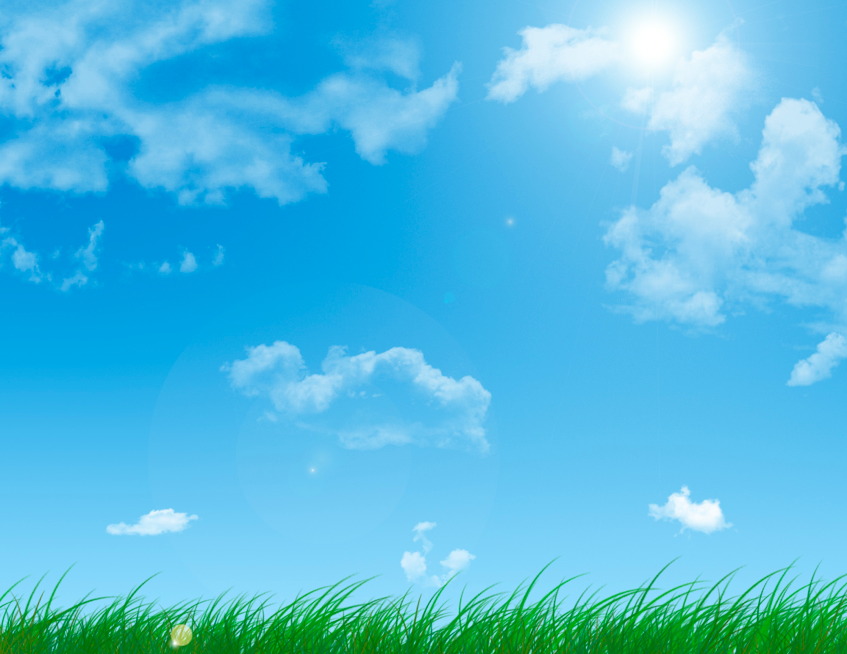 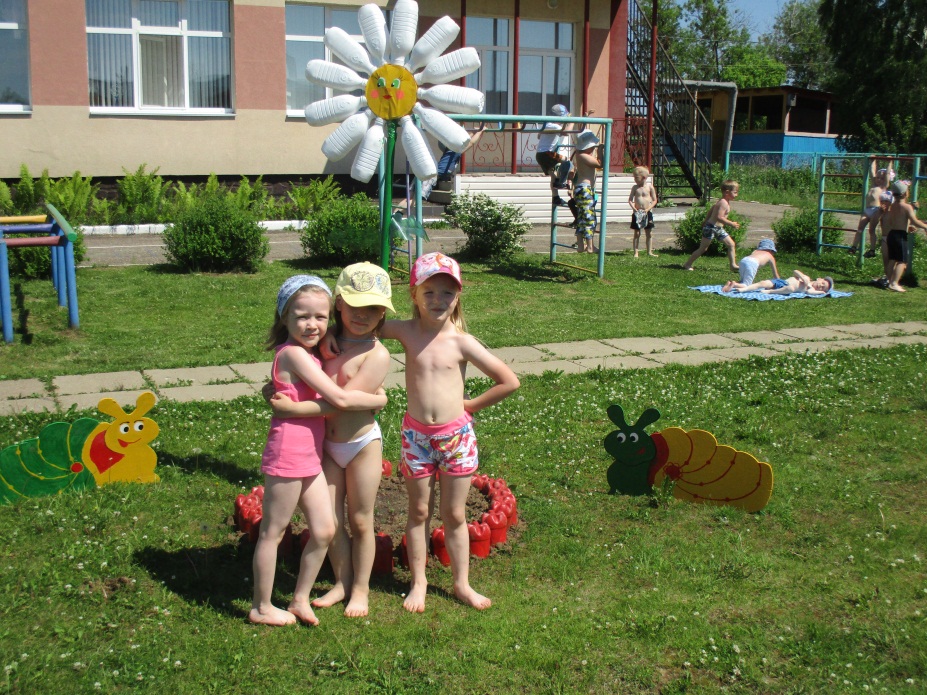 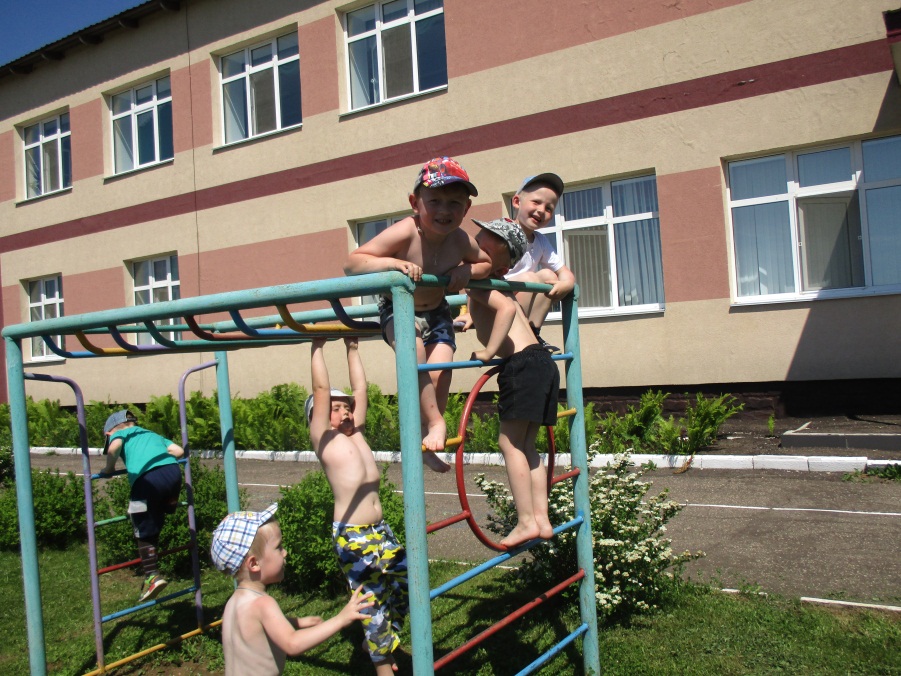 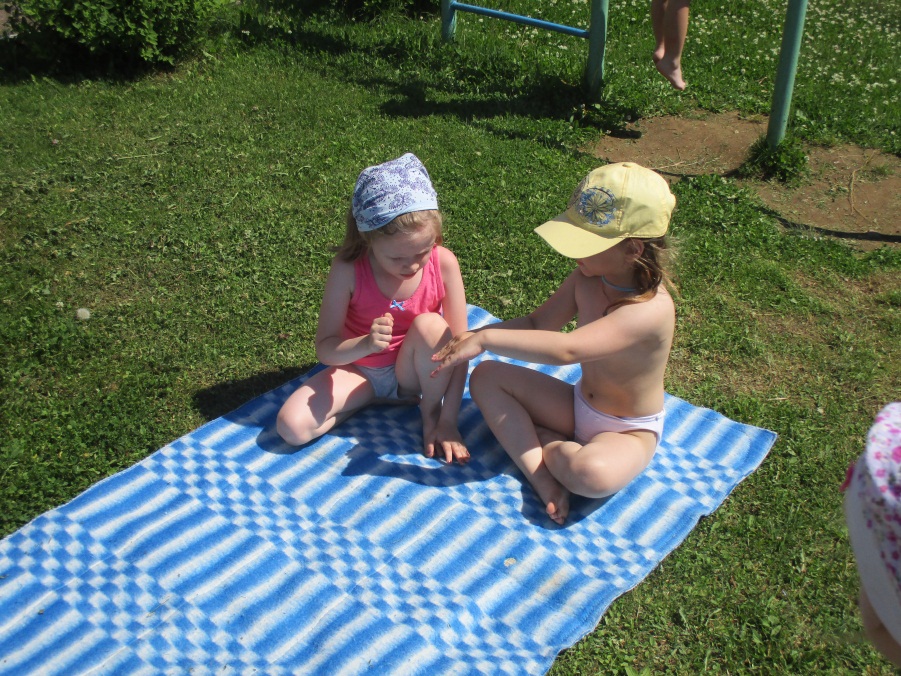 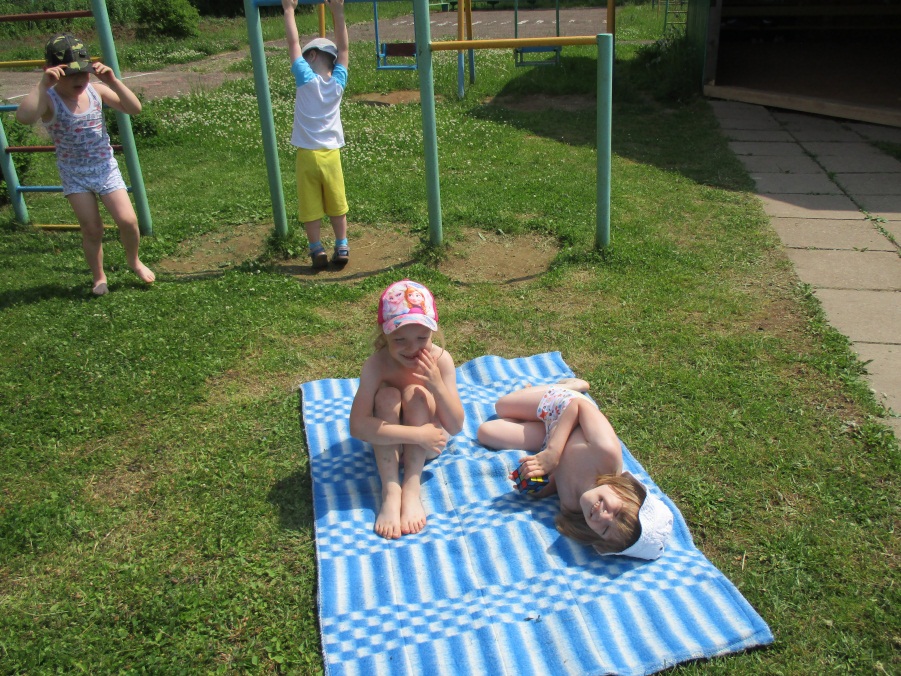 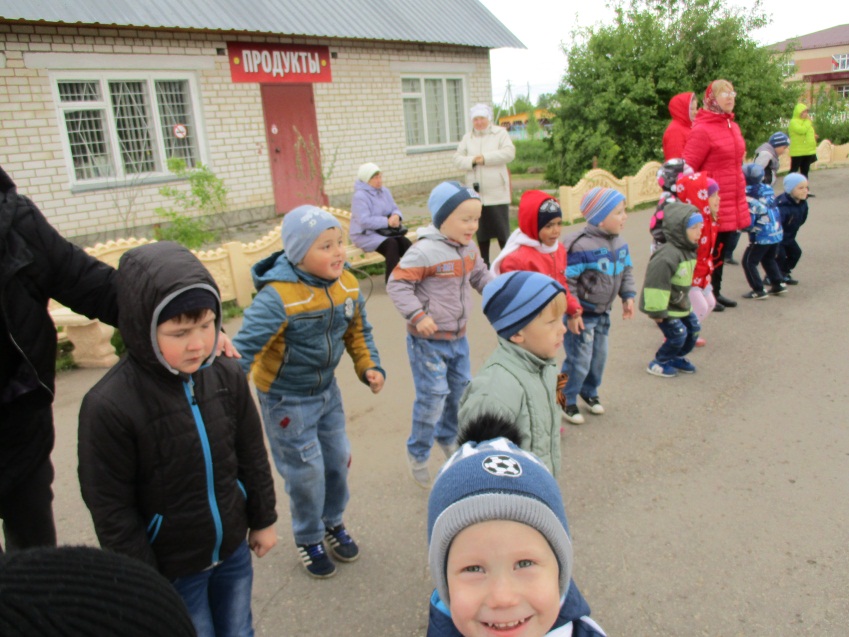 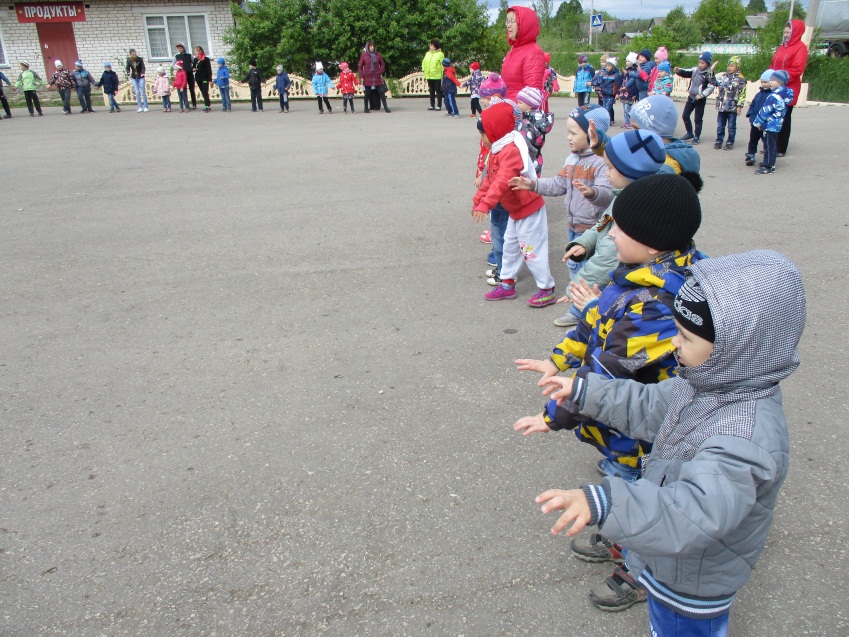 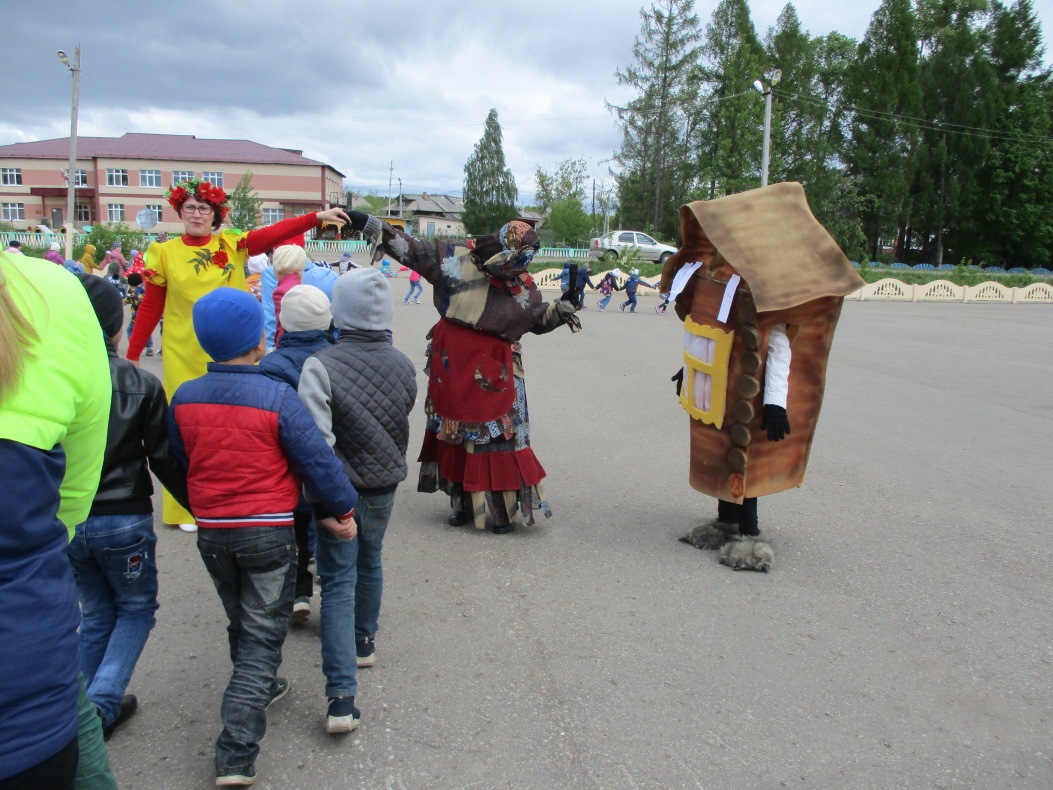 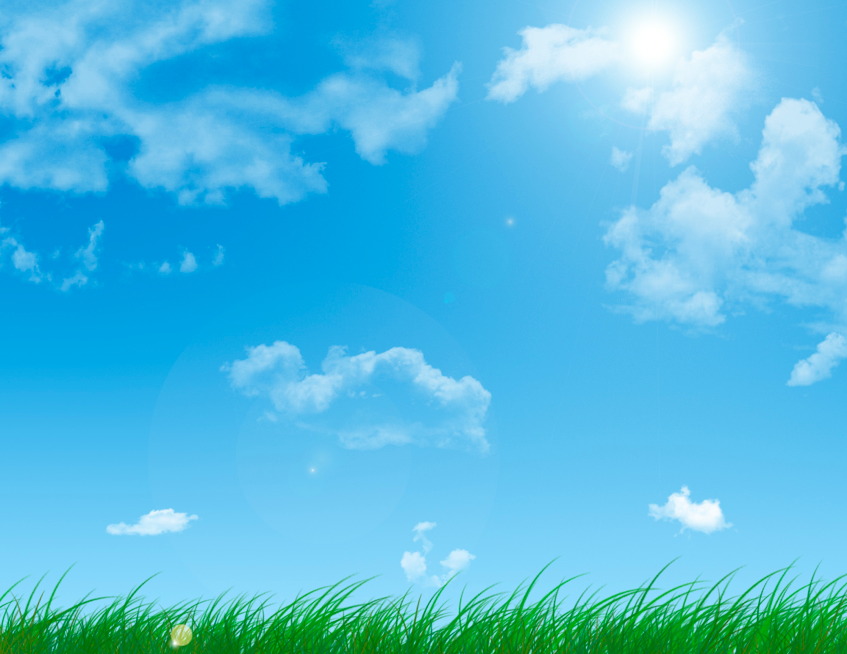 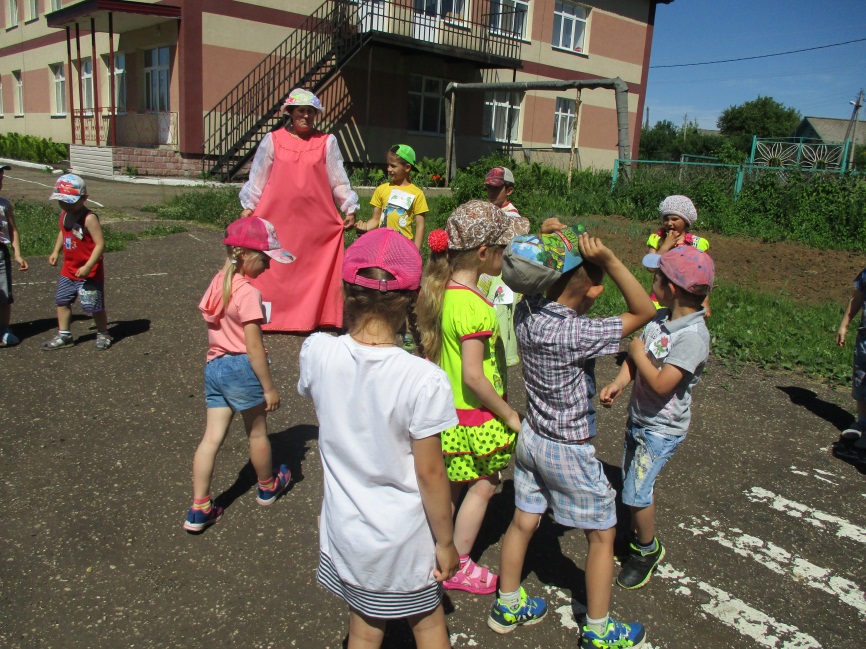 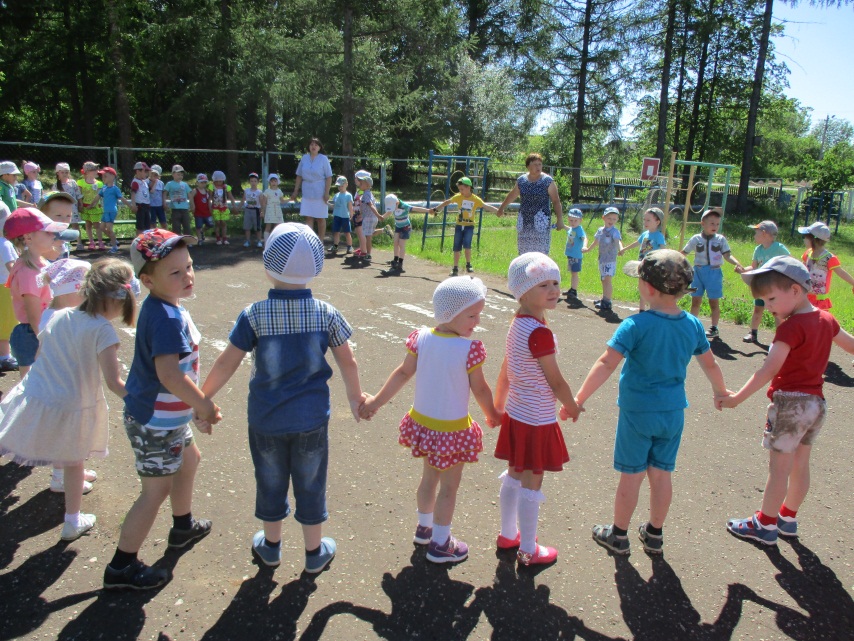 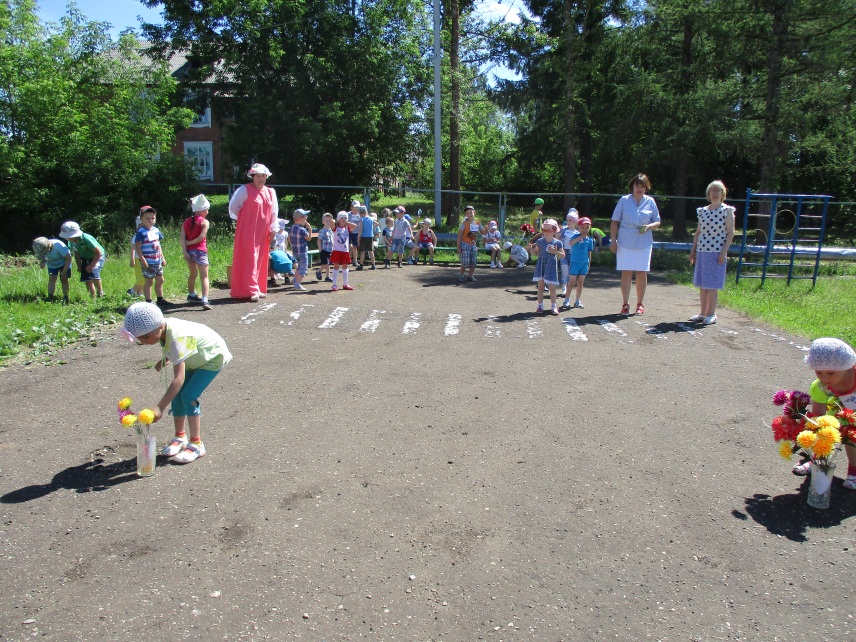 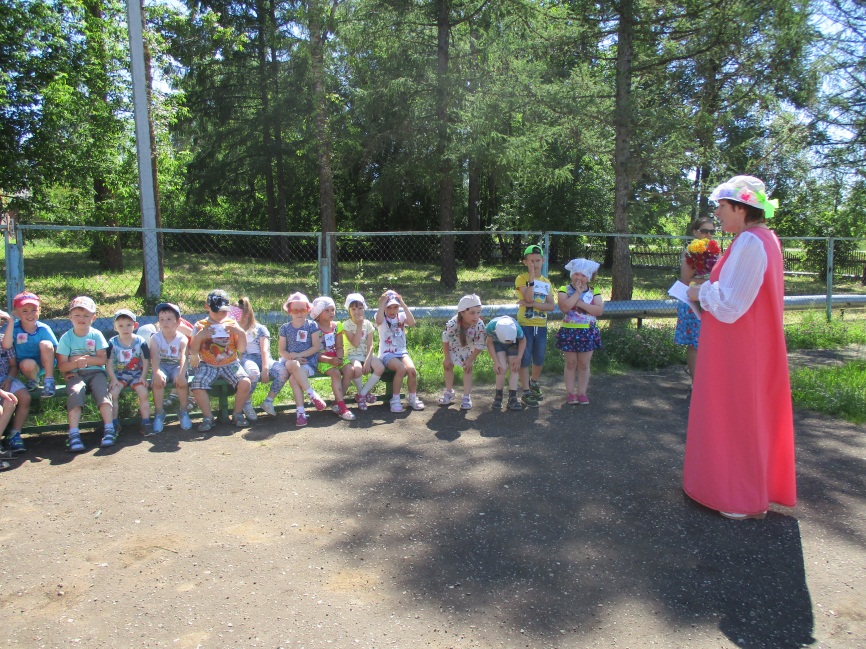 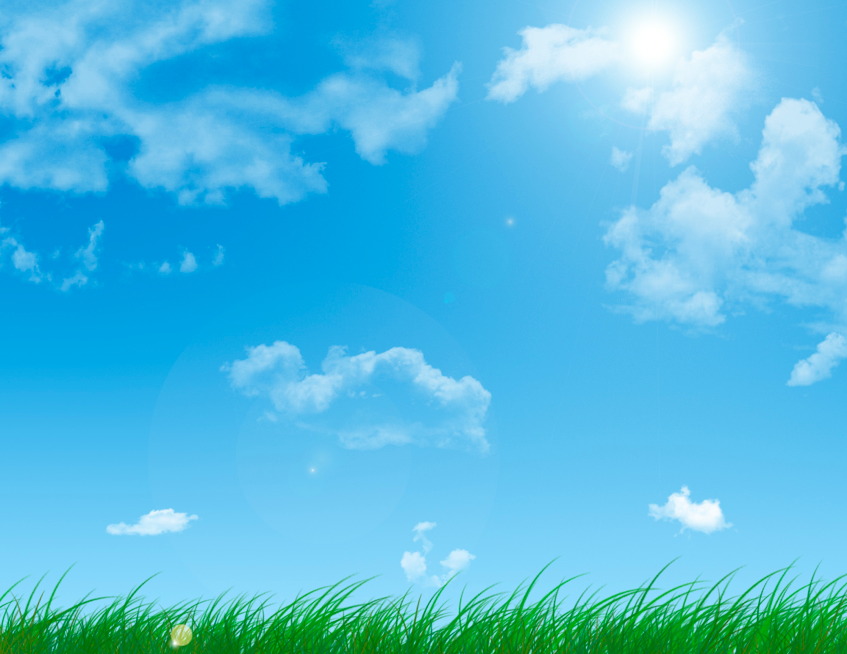 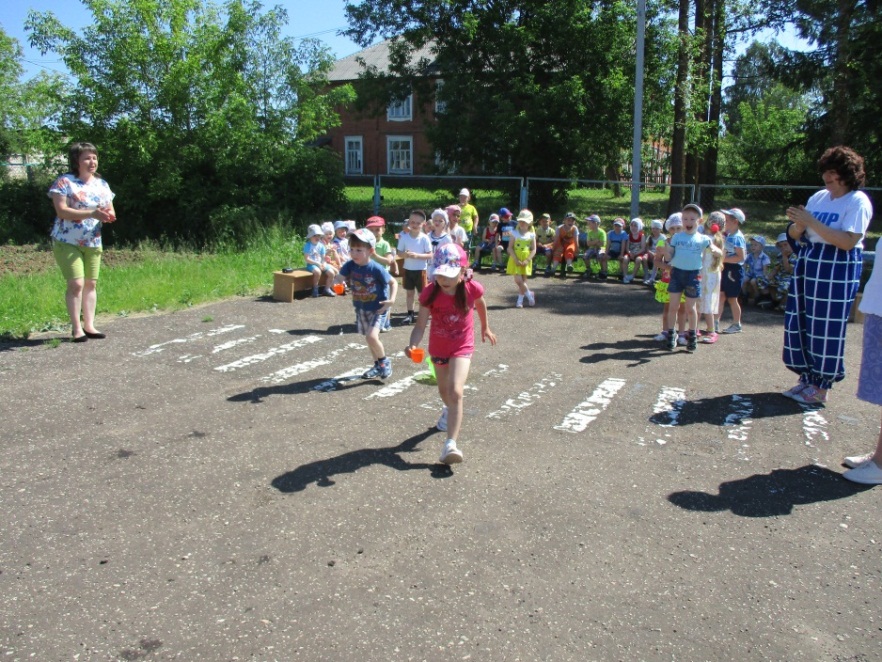 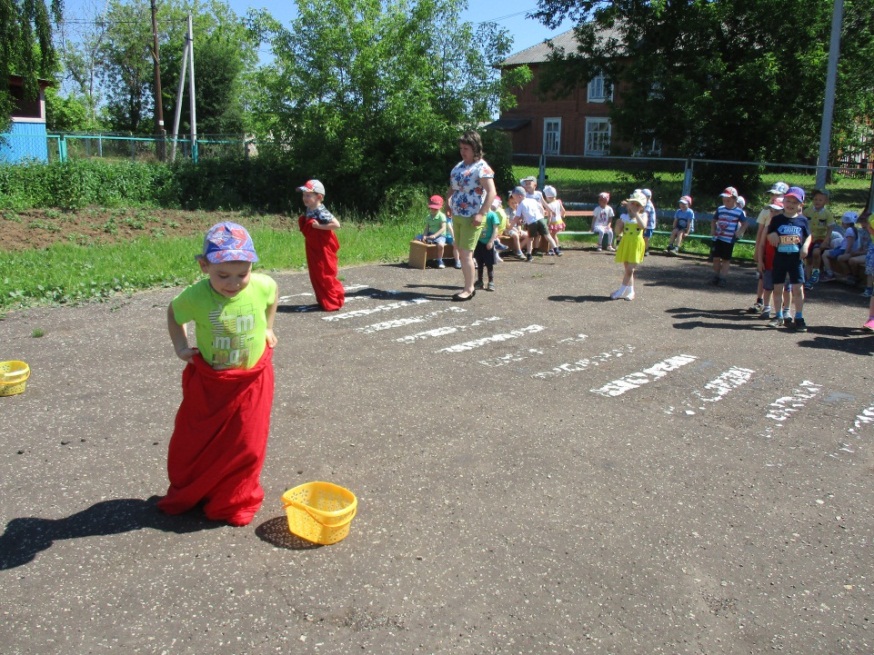 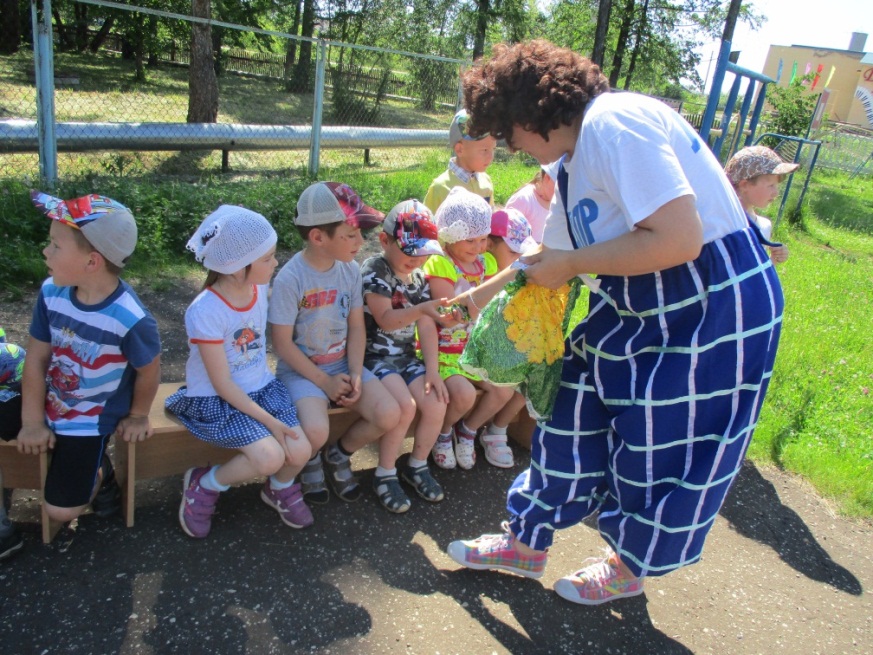 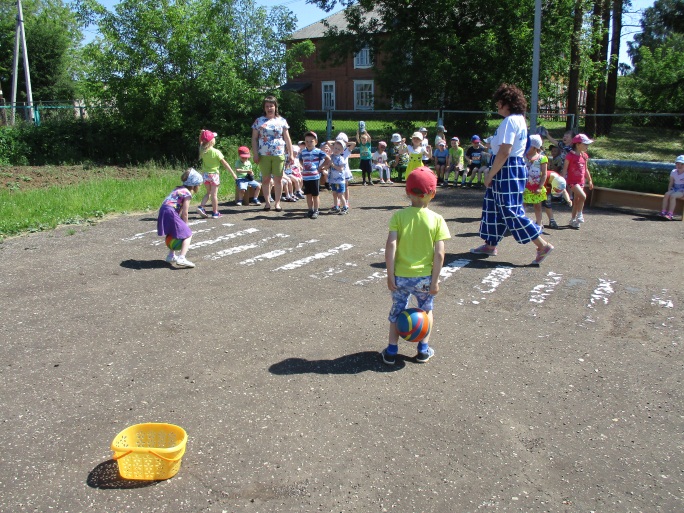 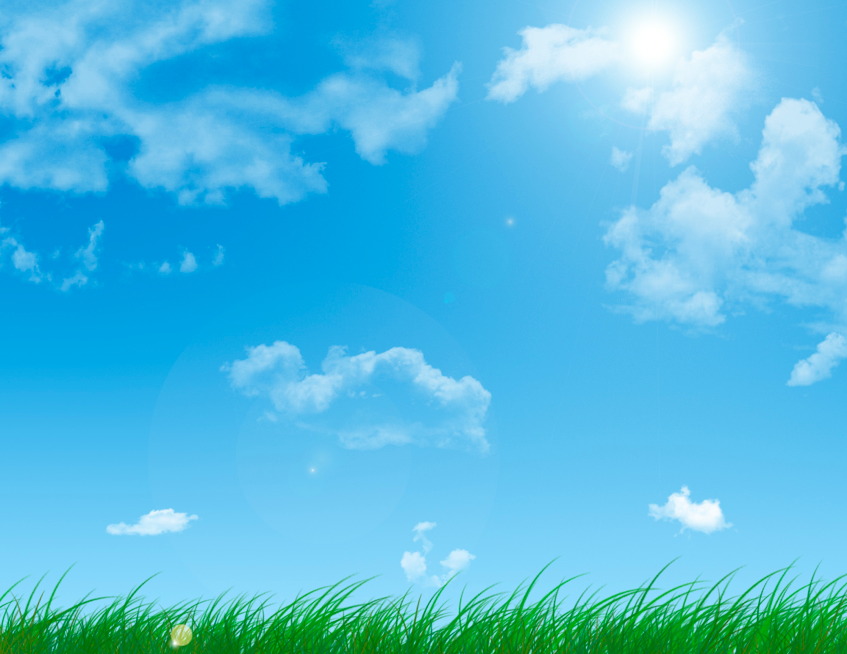 Рисуем на асфальте
Рисовал я мелом:
Белым, синим, красным.
Был асфальт весь серым,
Стал асфальт прекрасным!
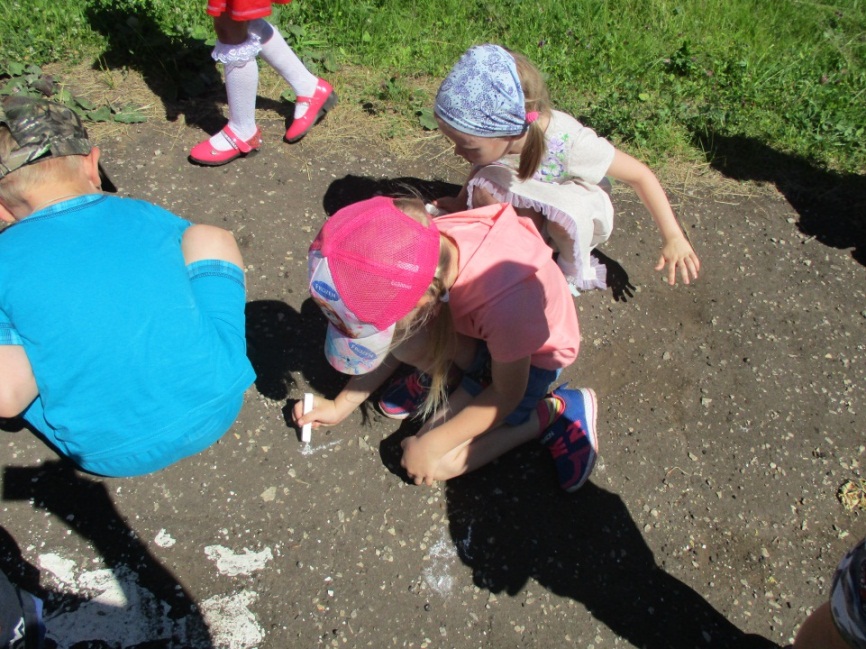 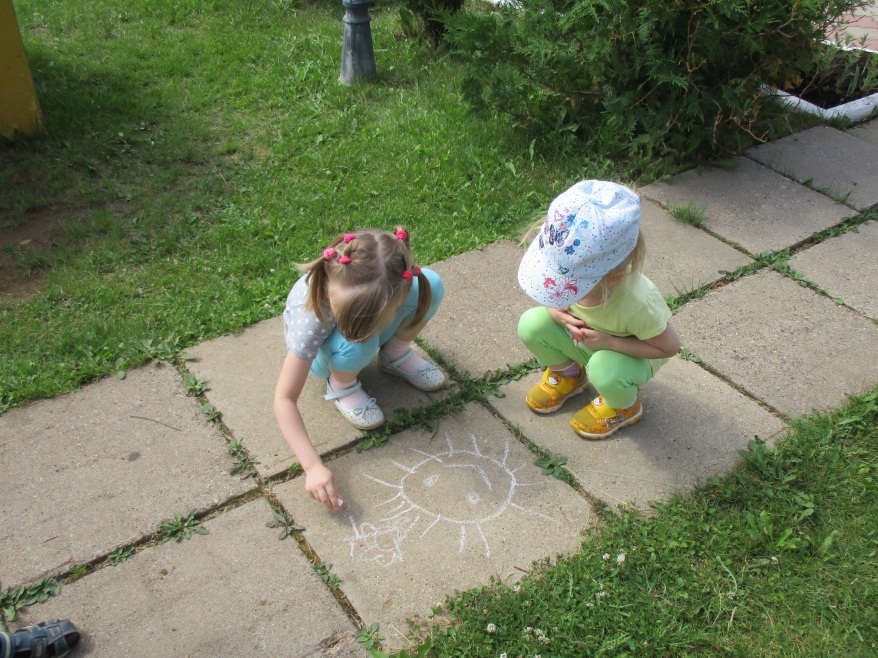 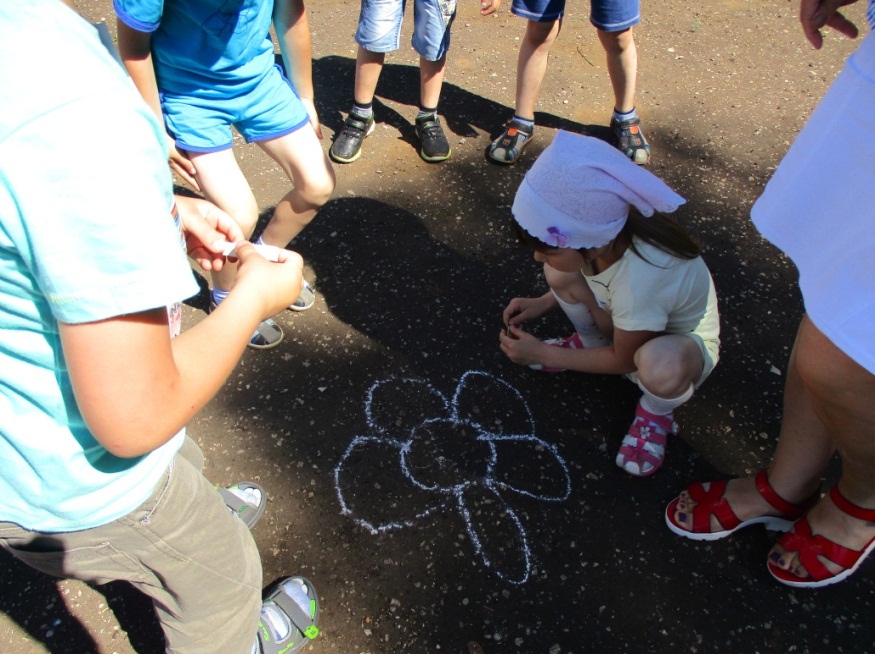 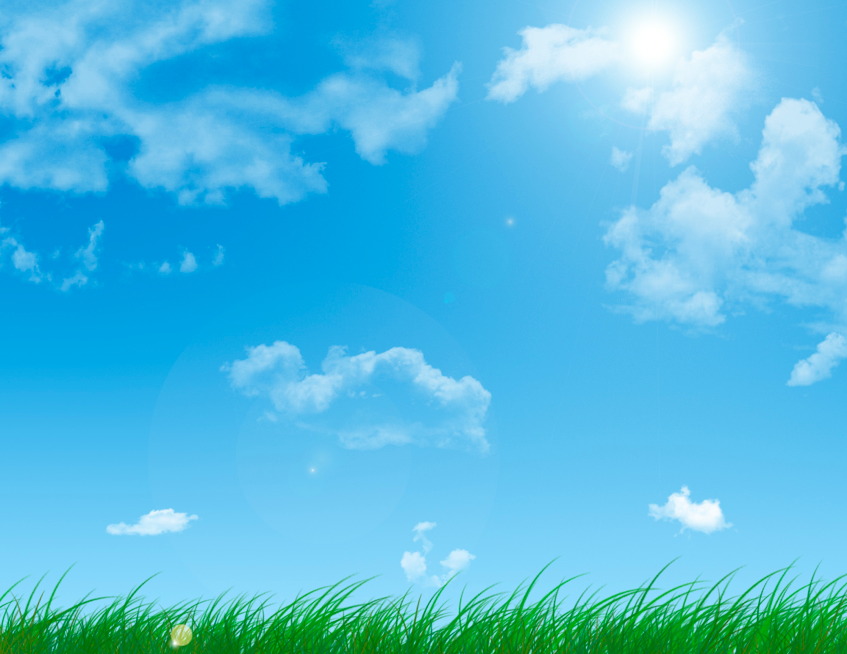 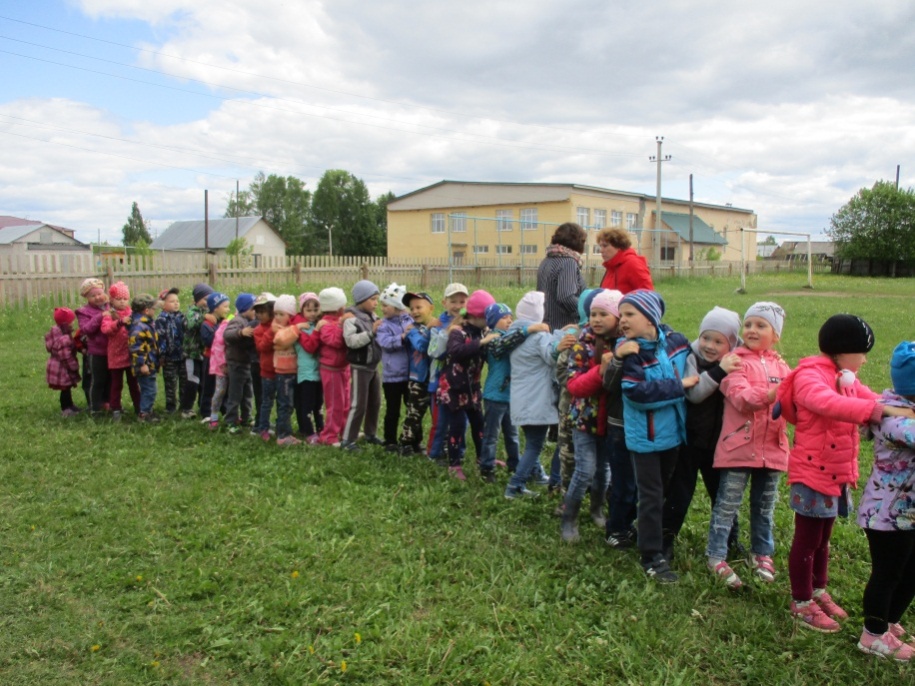 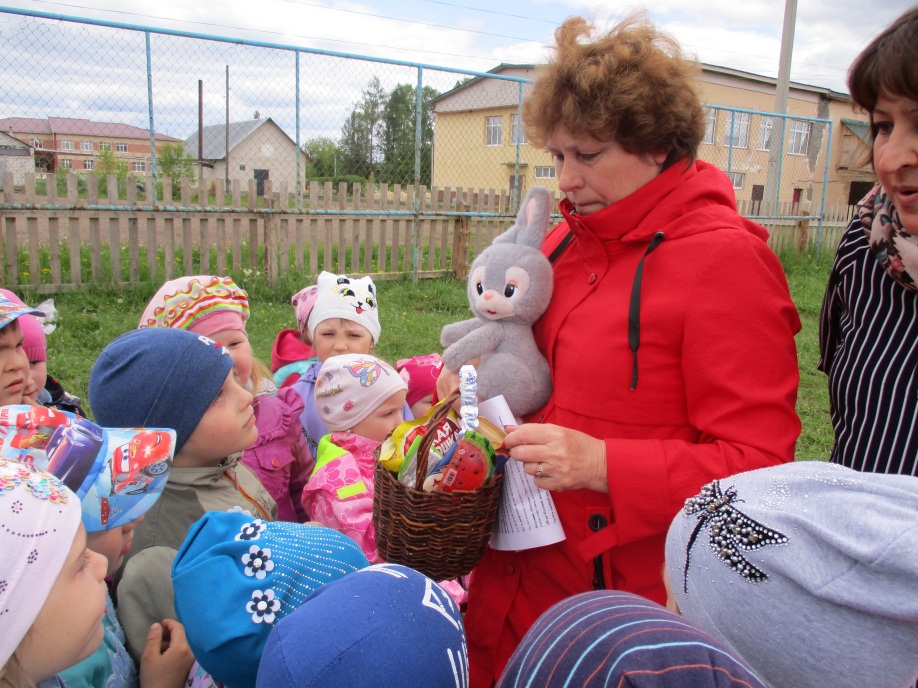 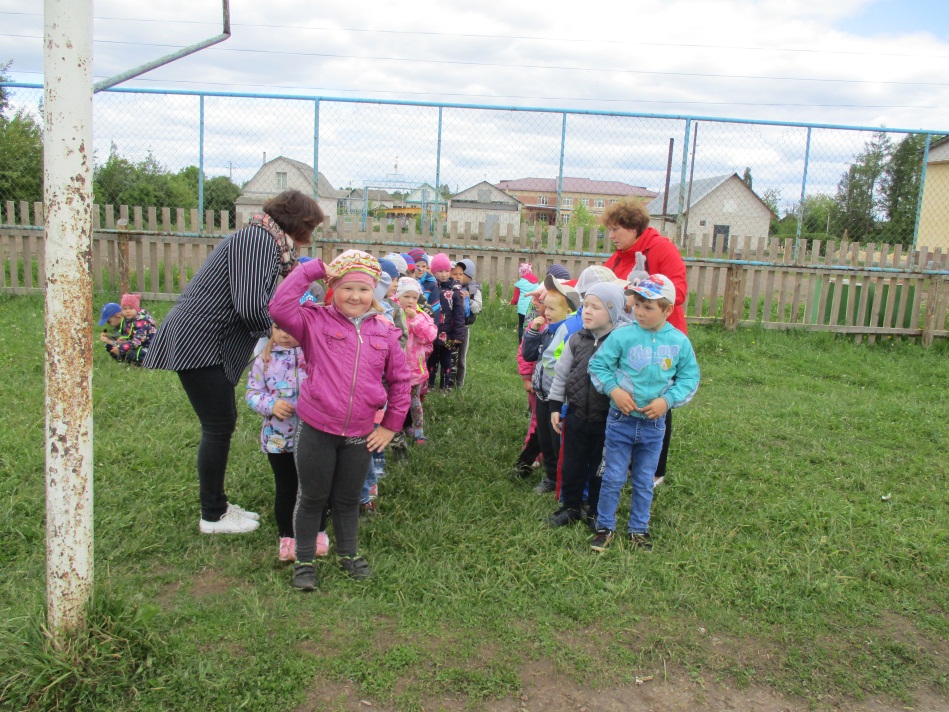 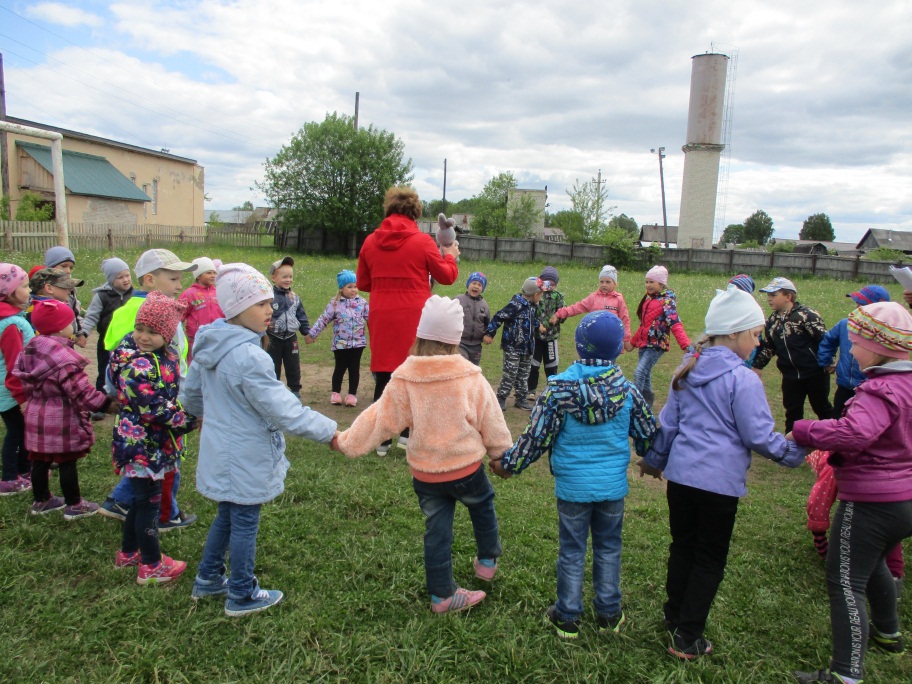 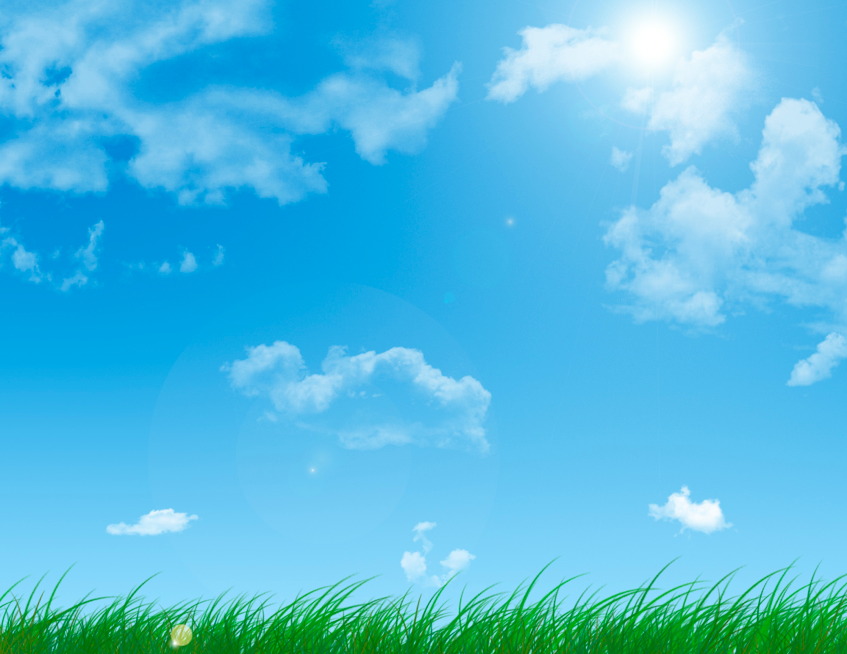 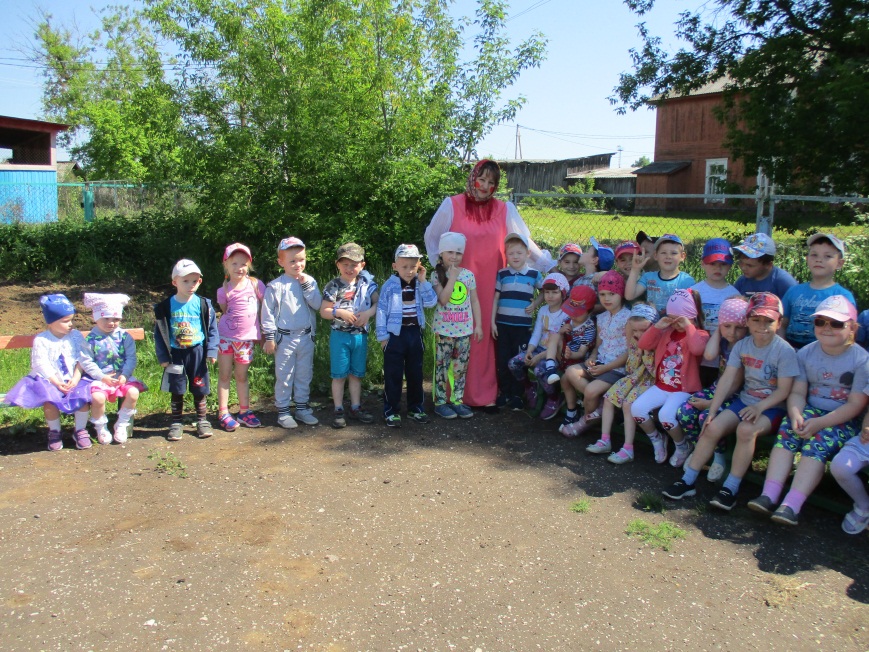 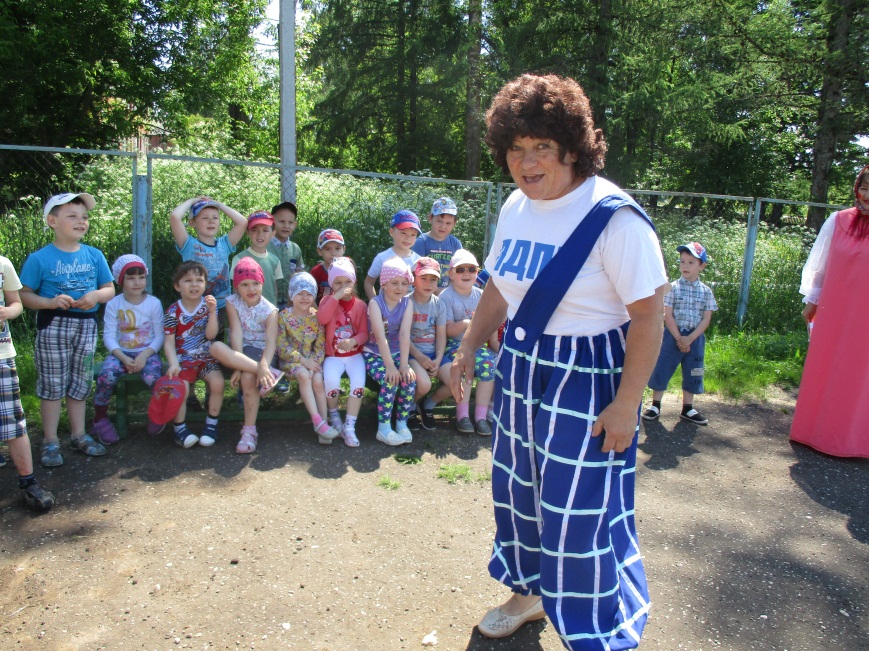 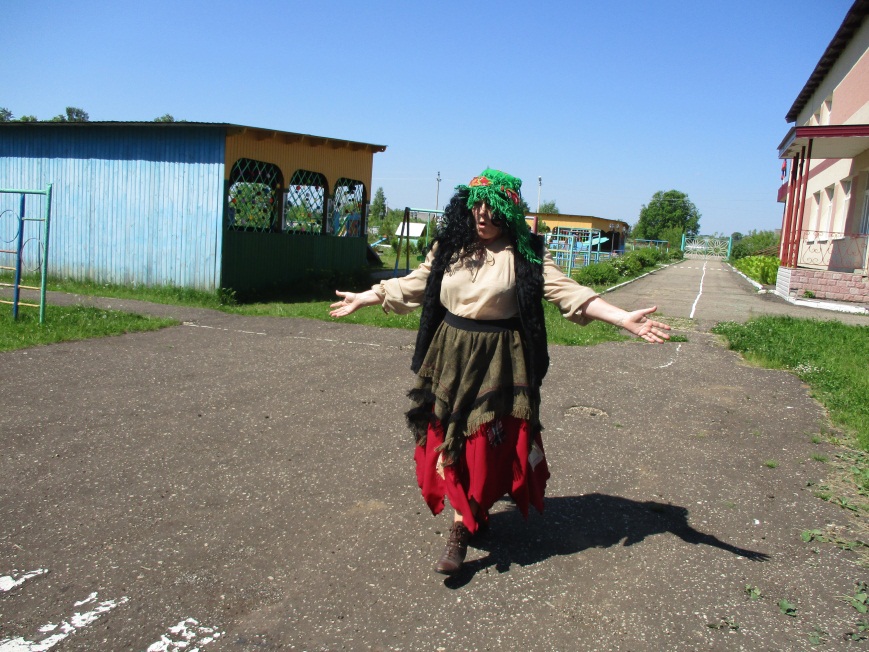 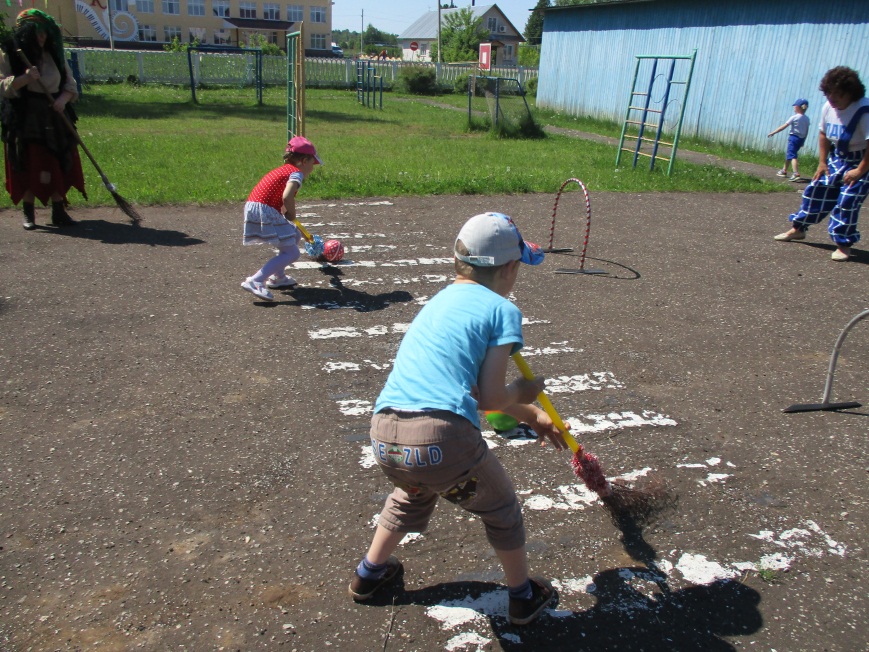 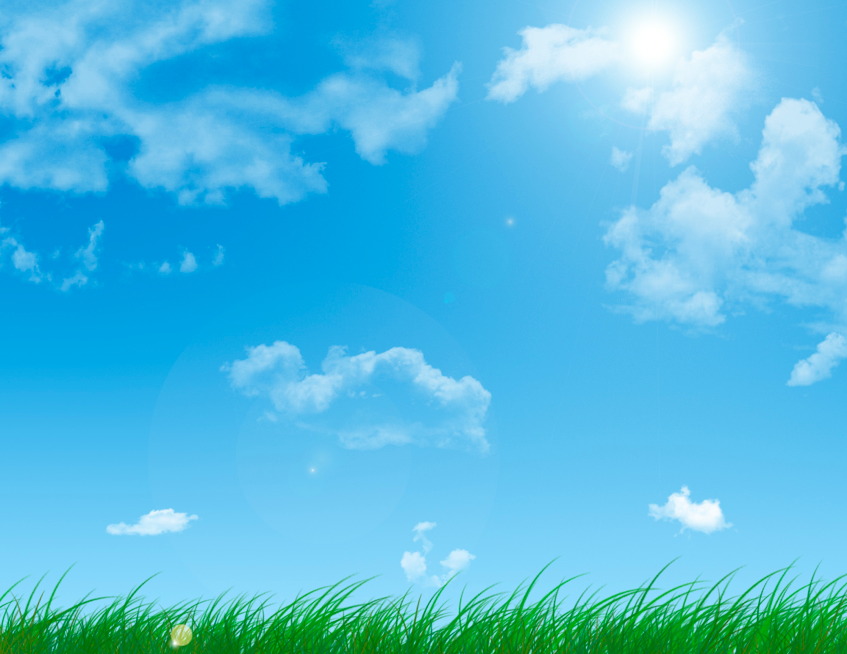 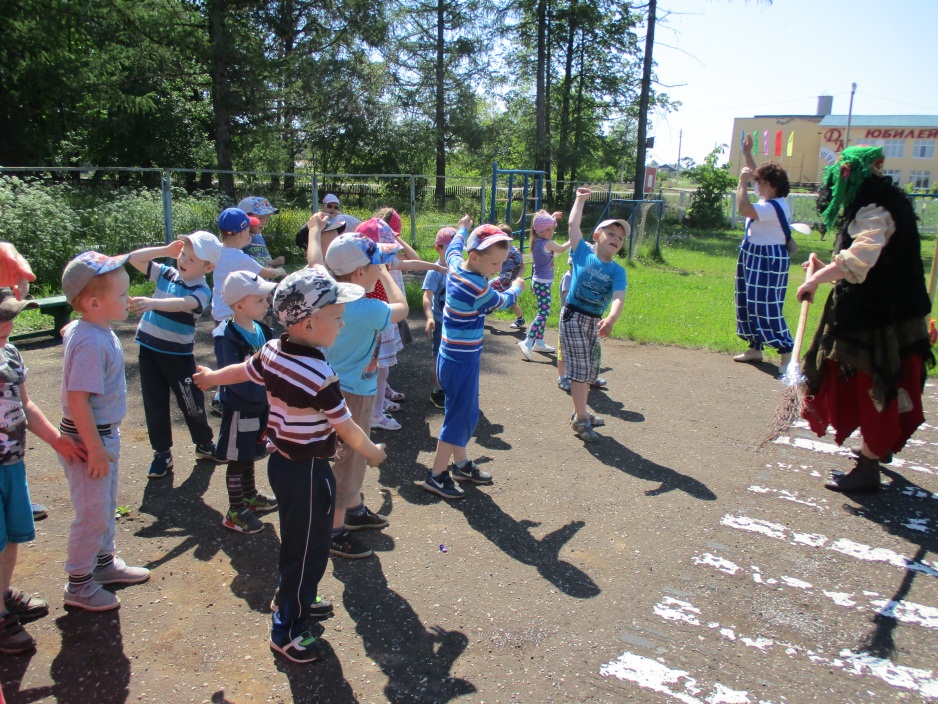 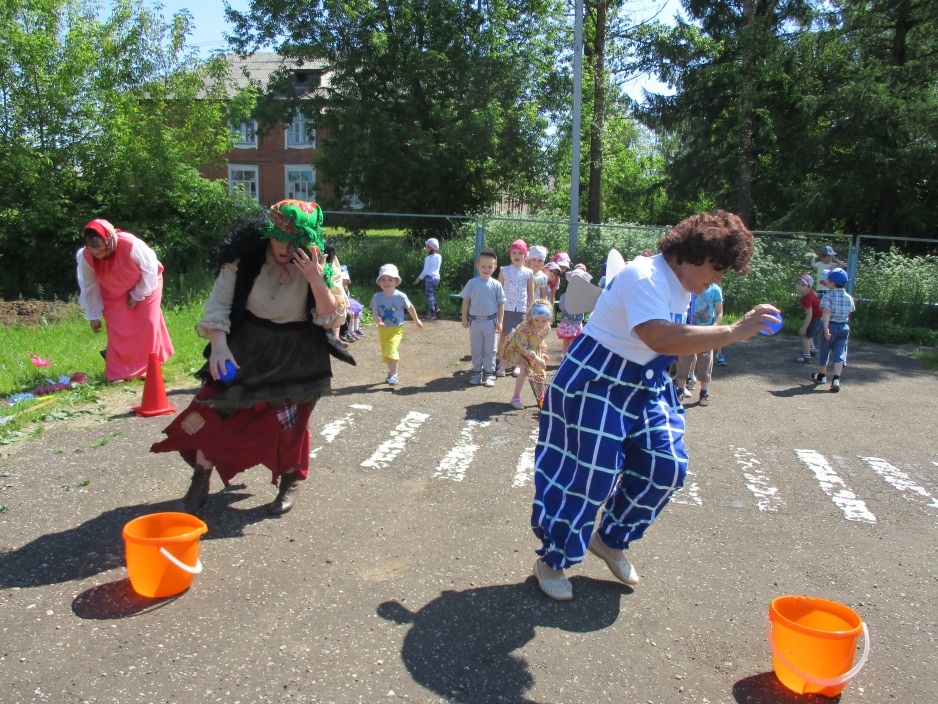 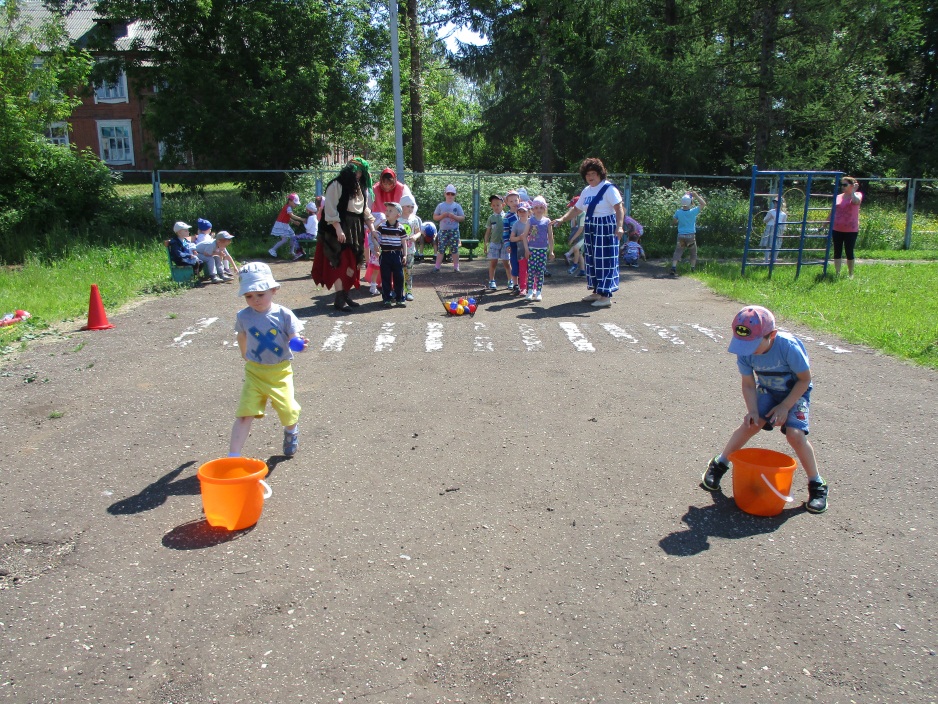 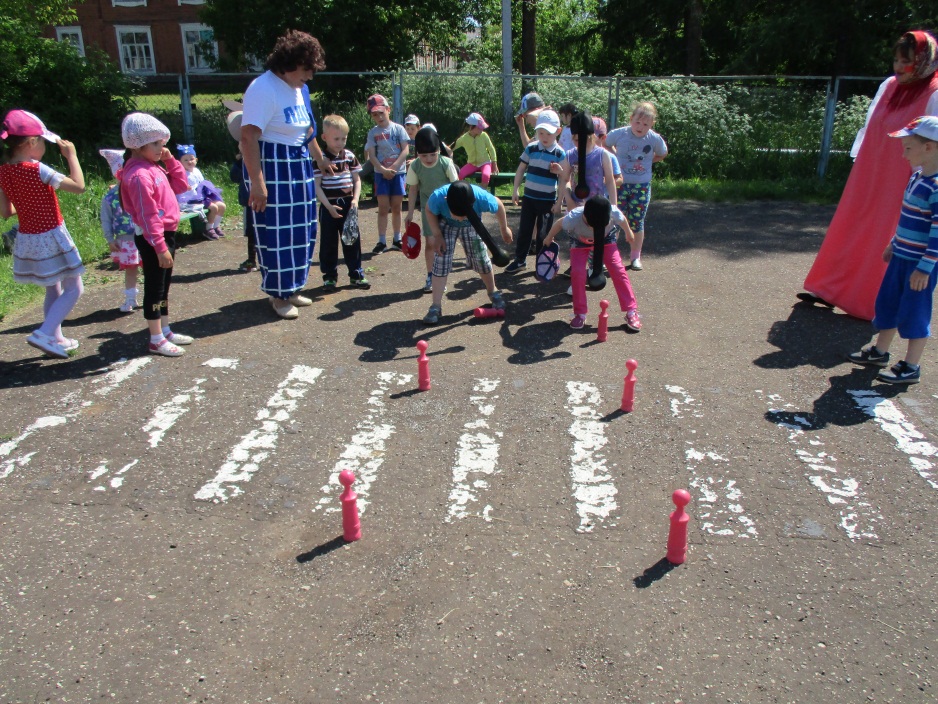 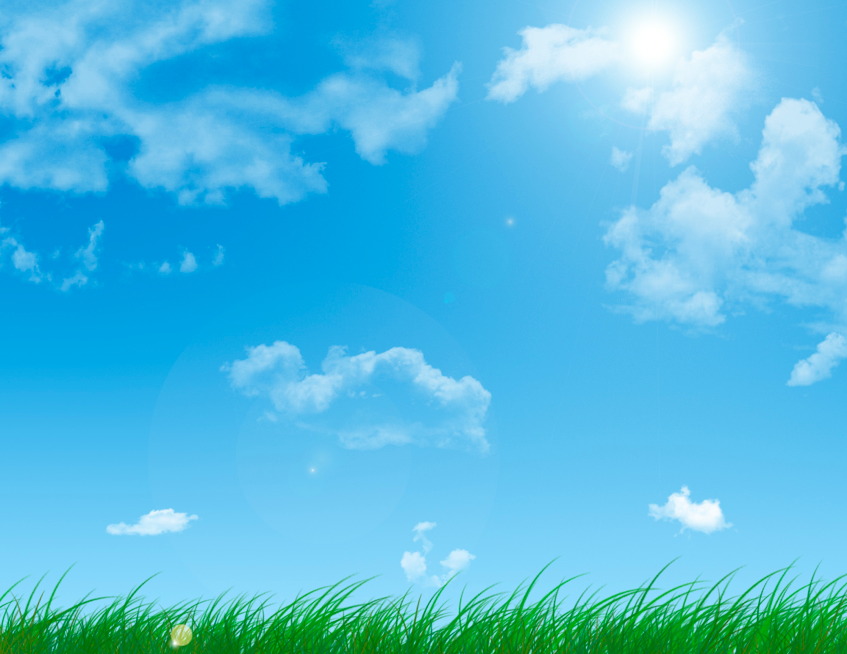 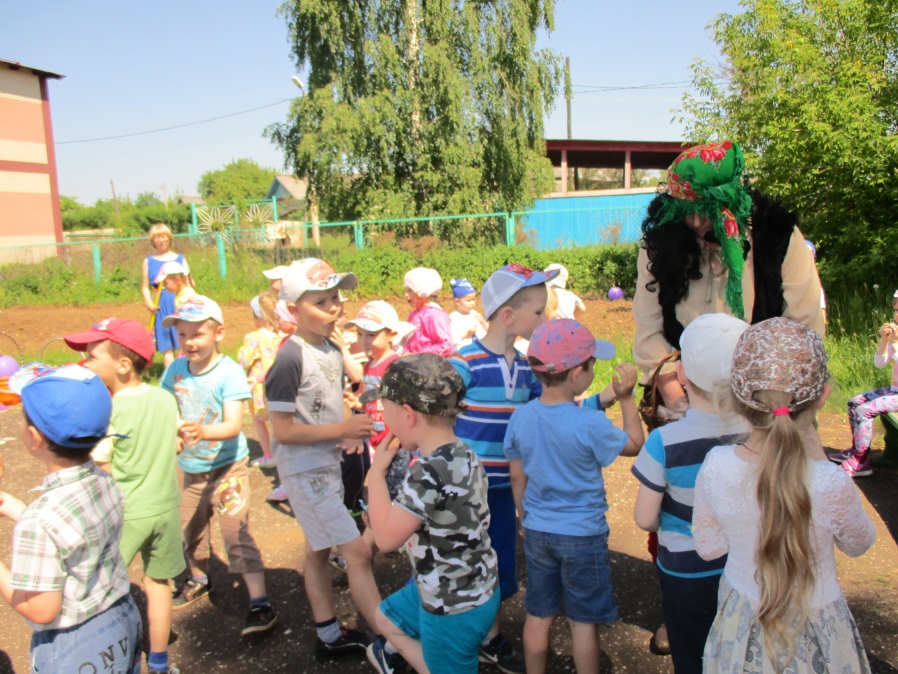 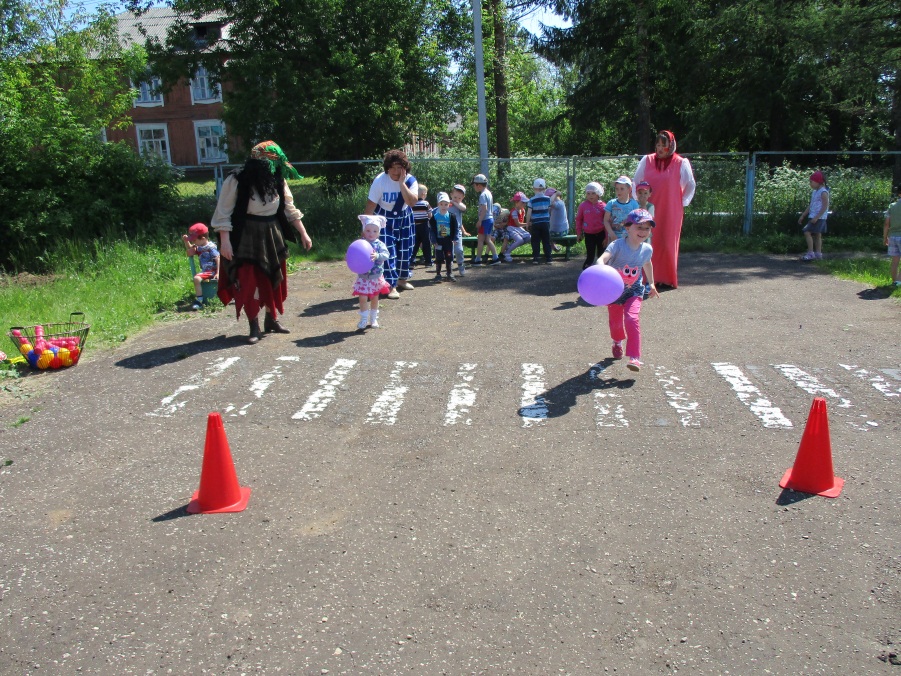 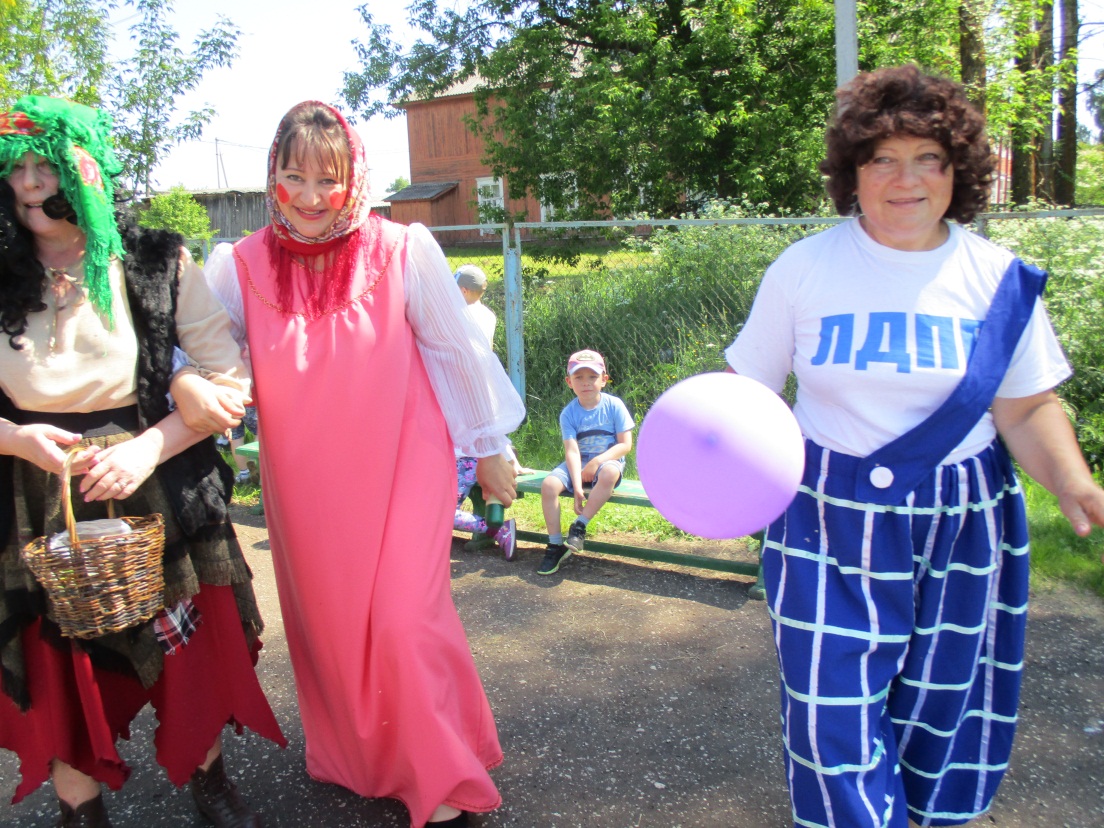 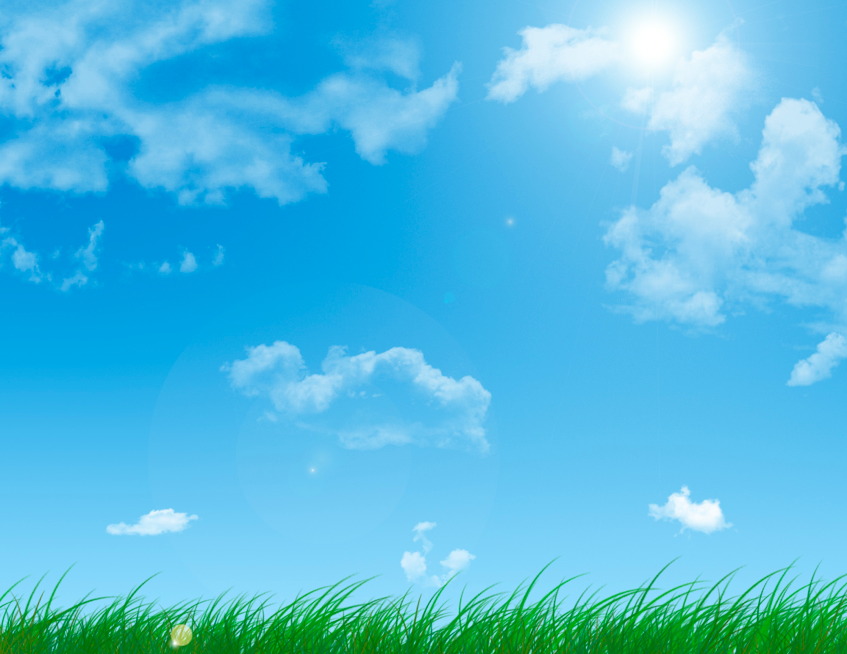 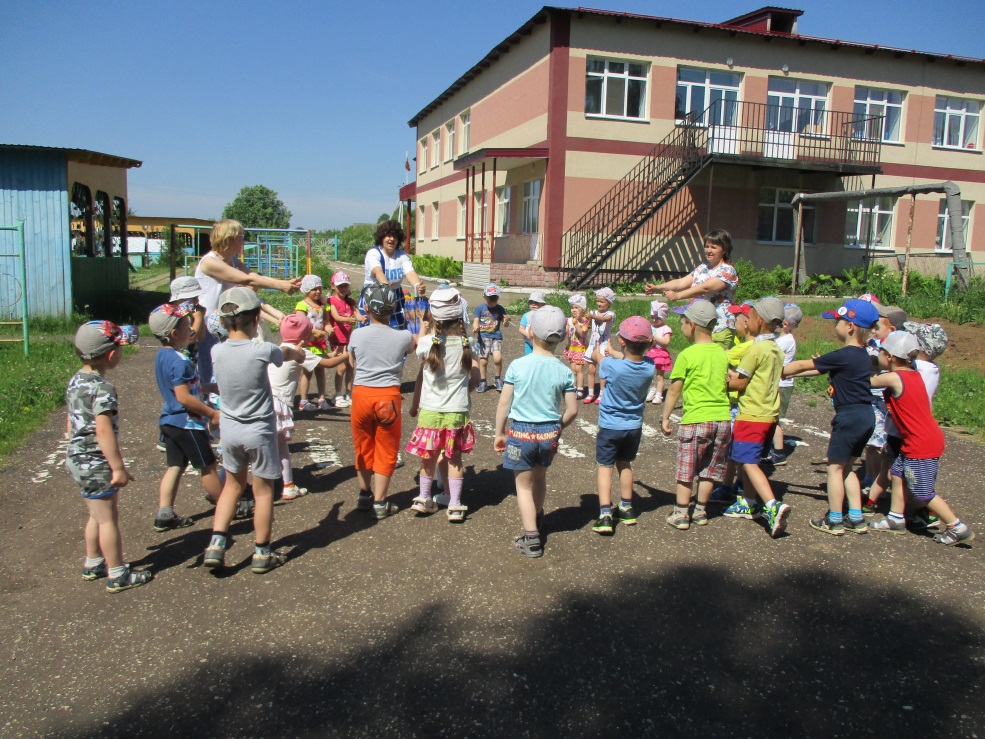 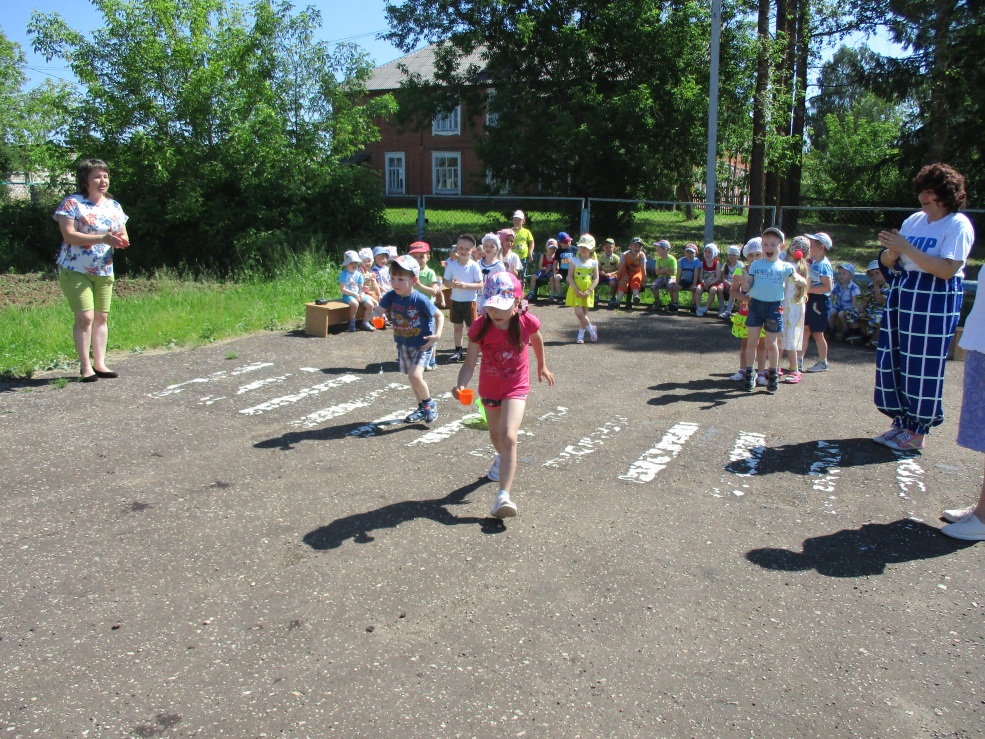 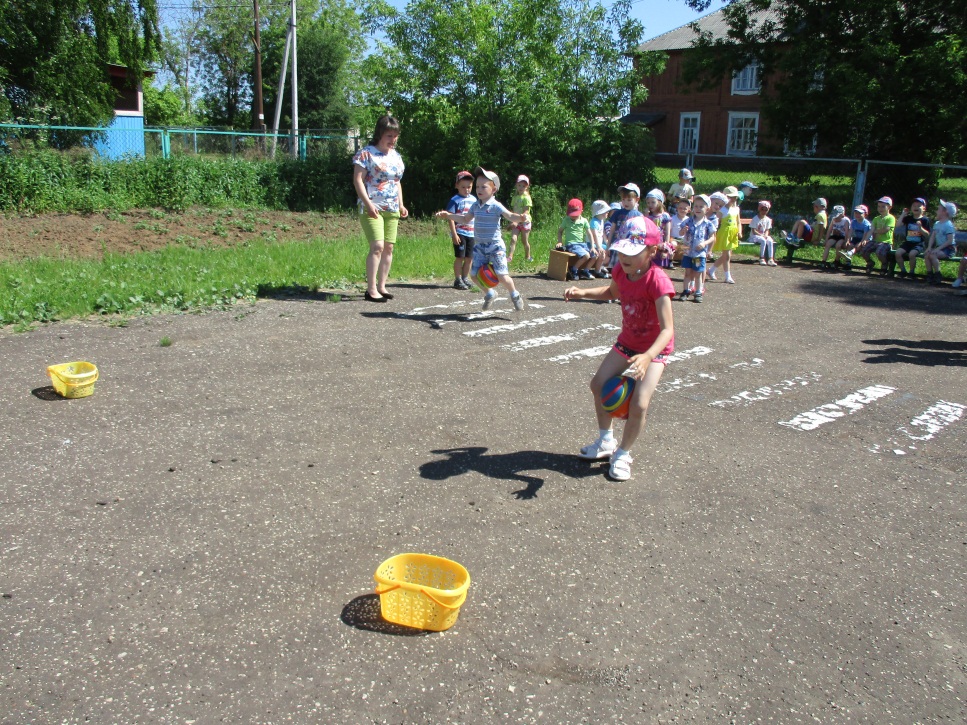 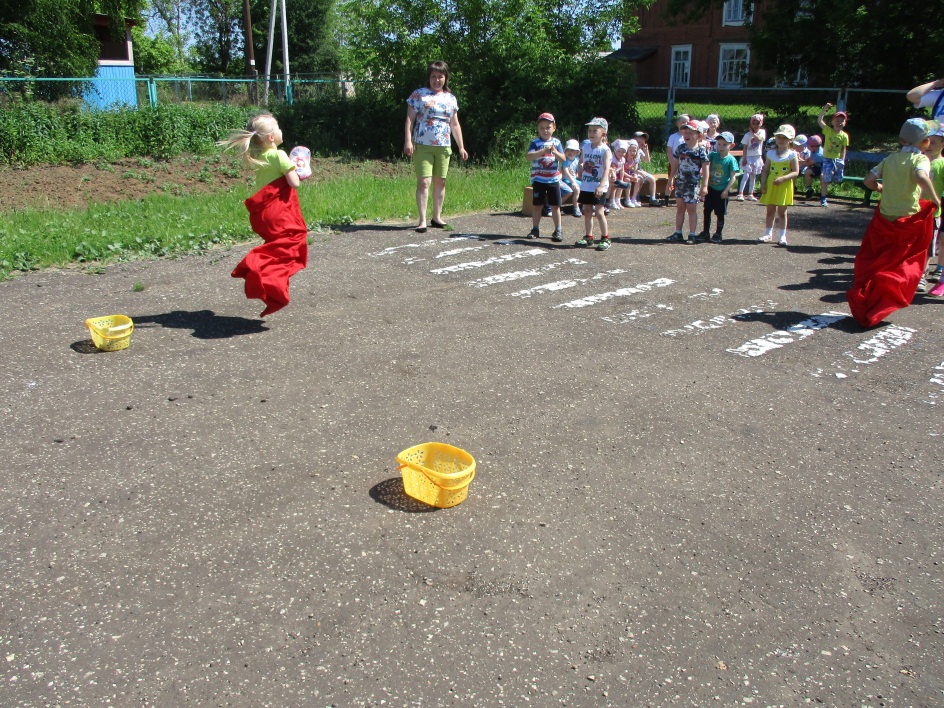 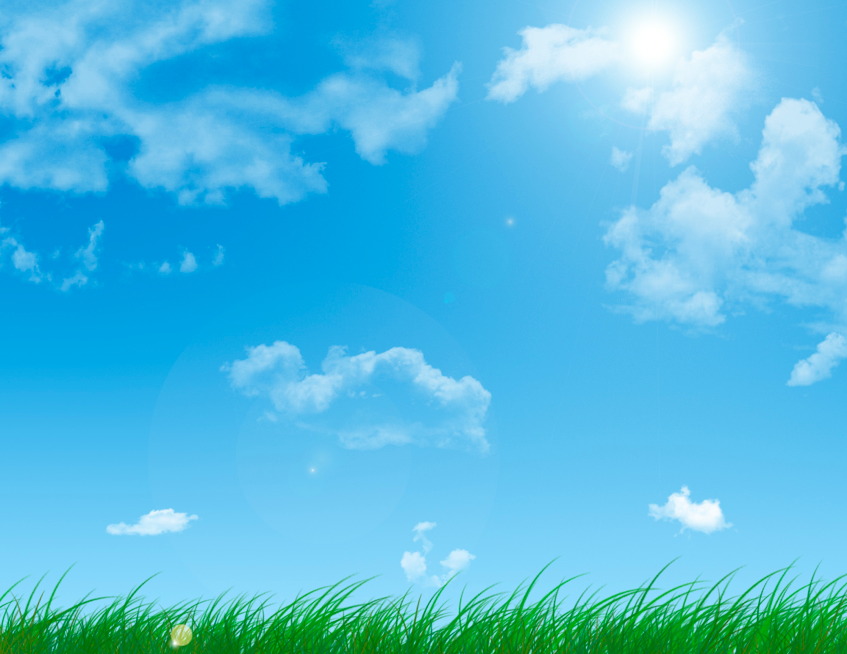 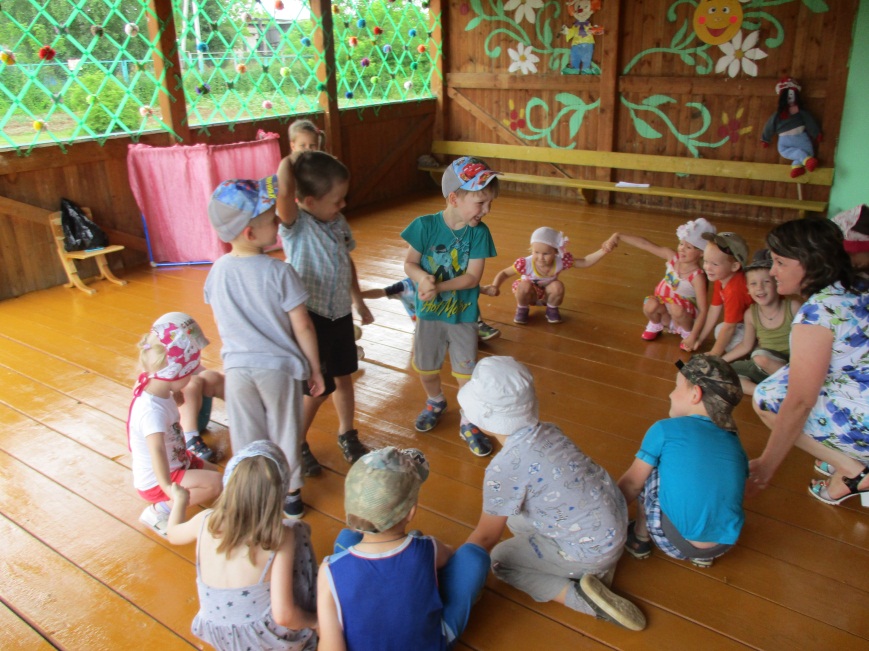 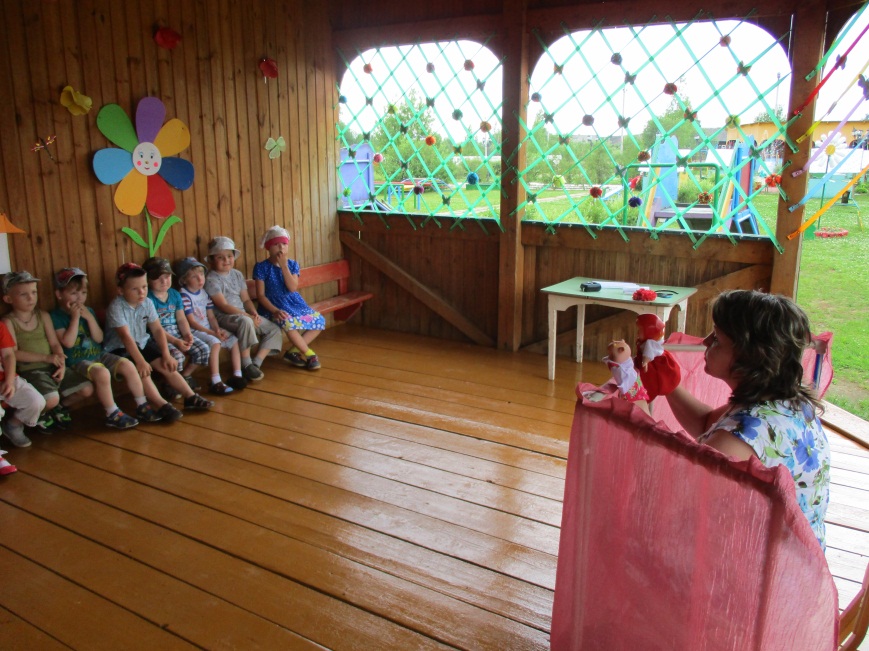 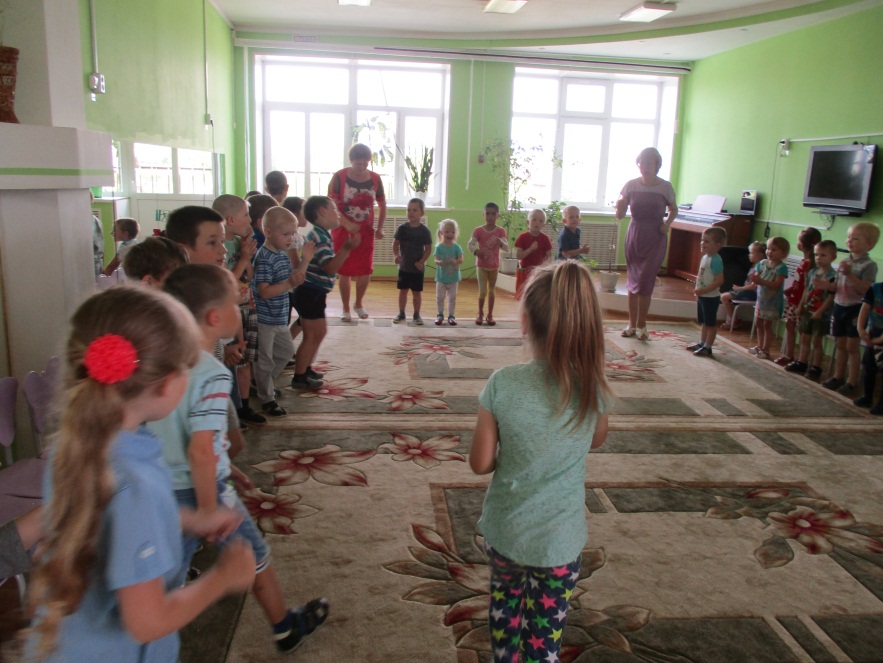 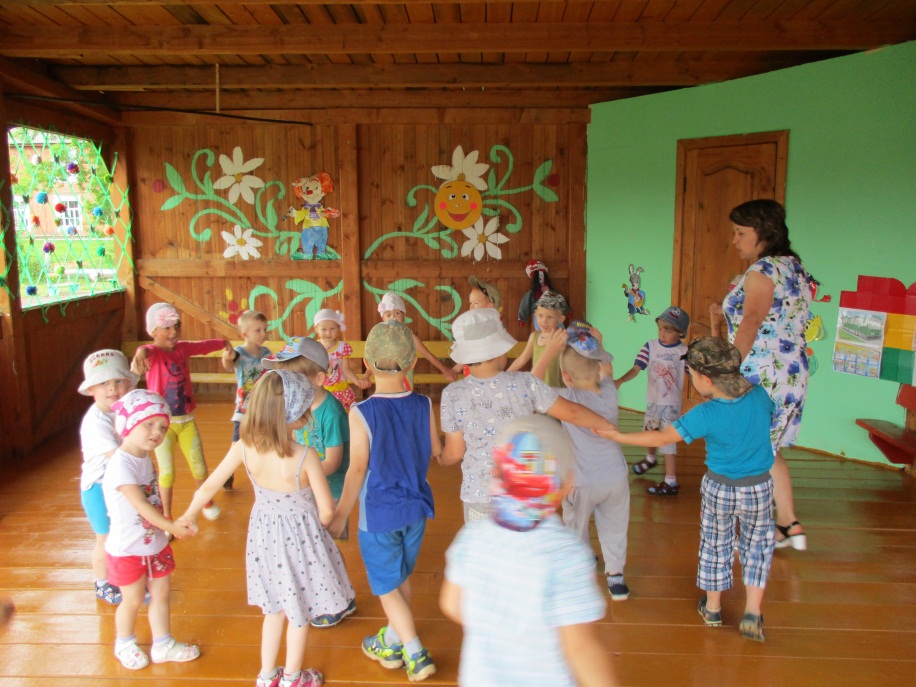 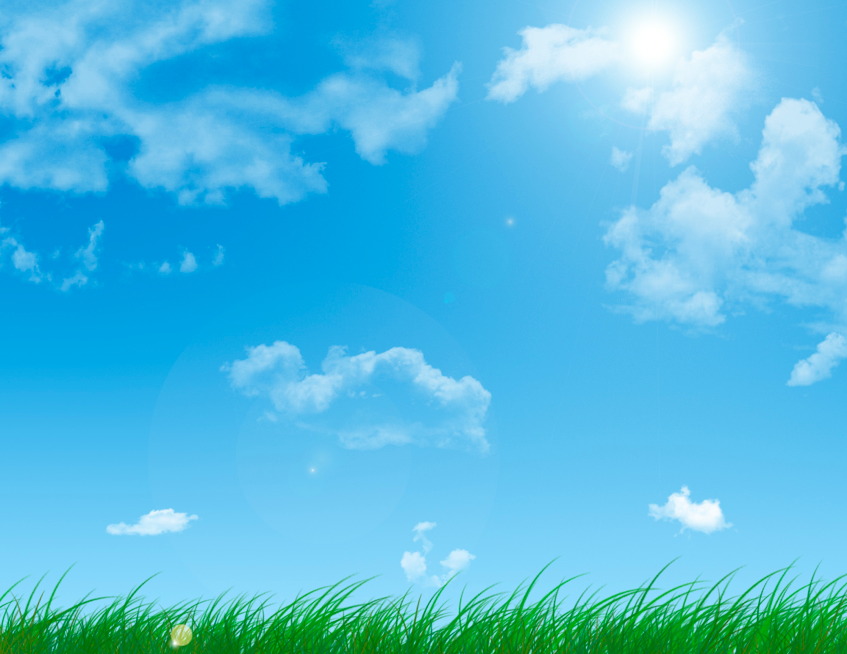 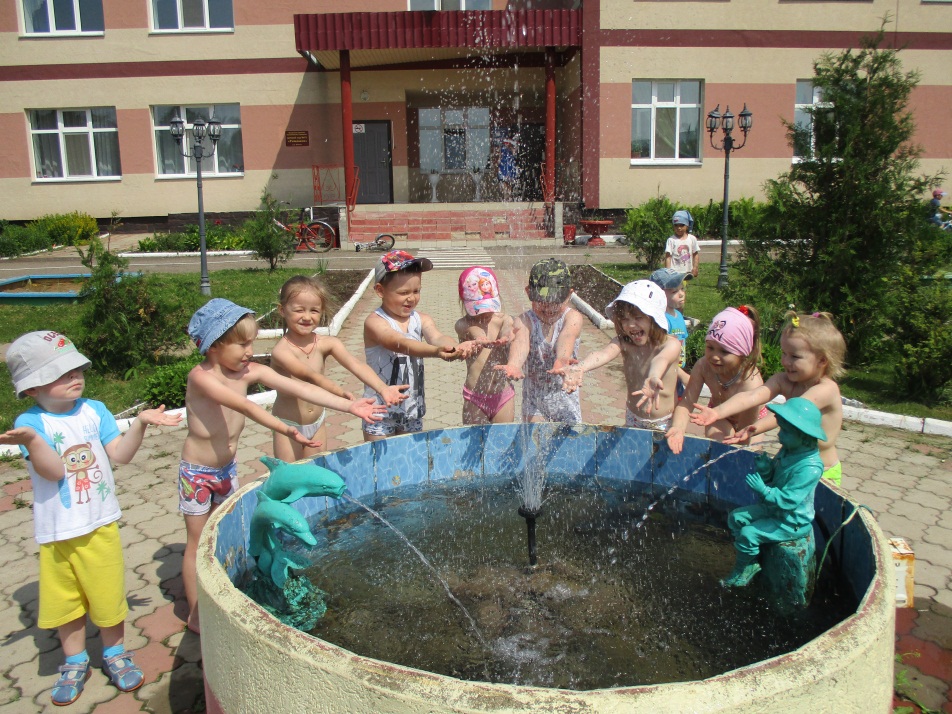 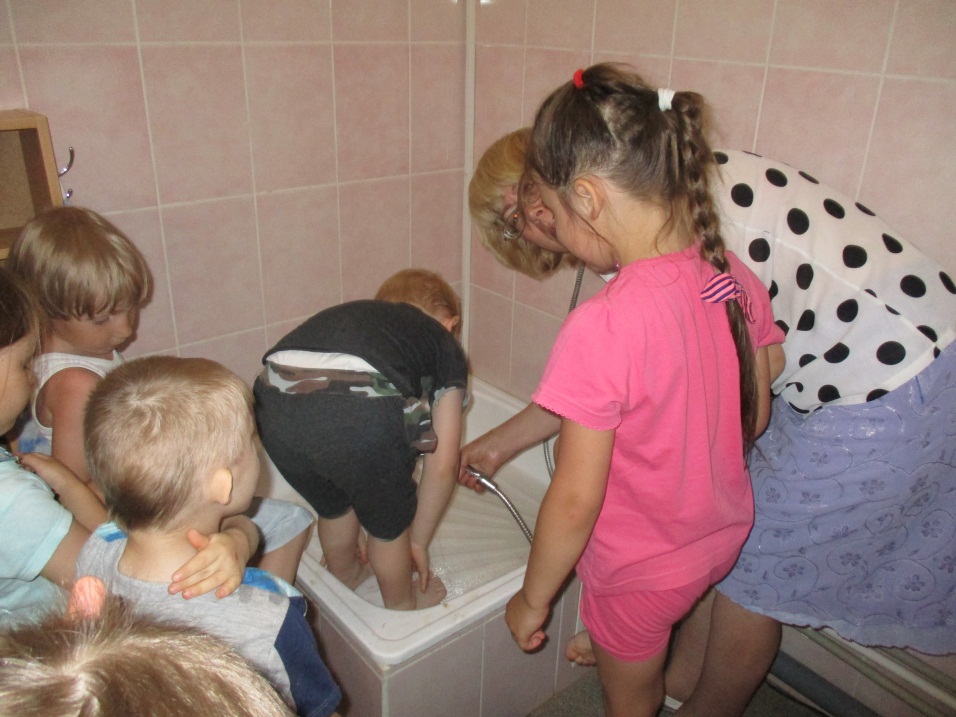 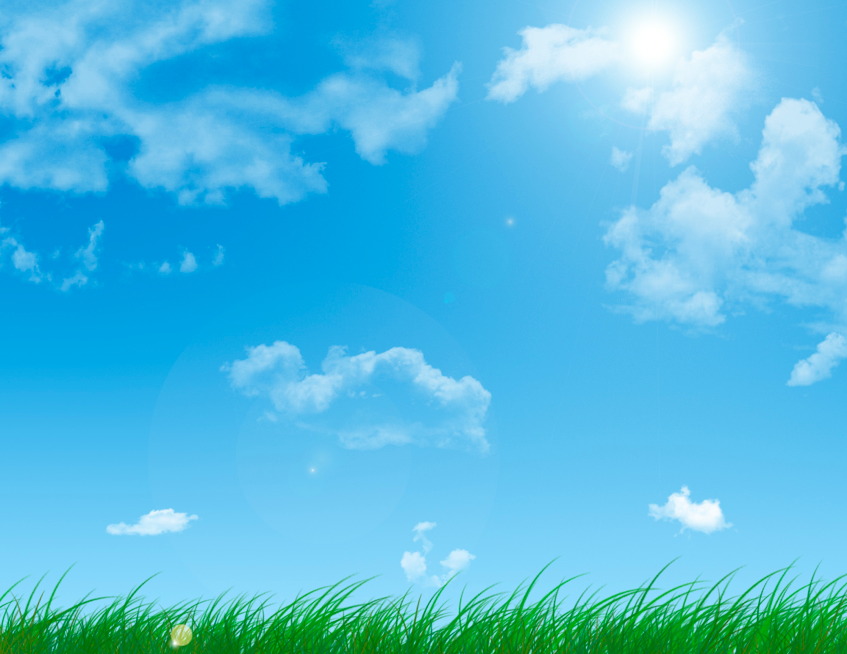 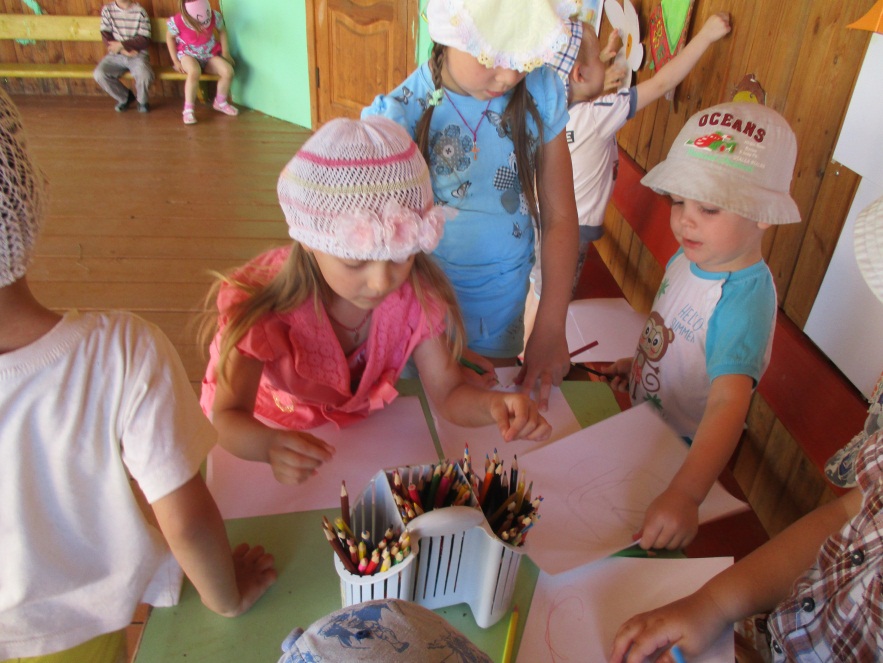 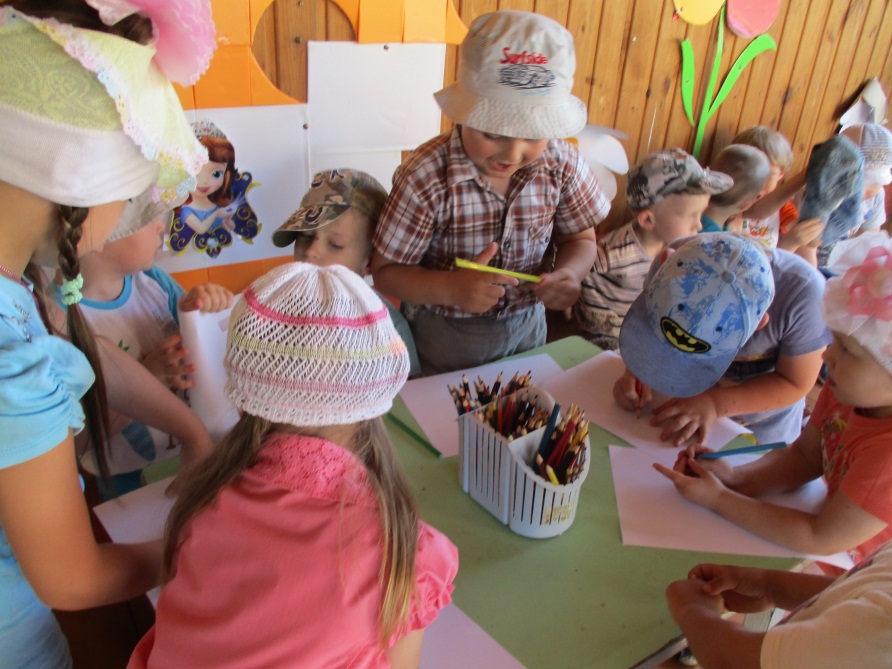 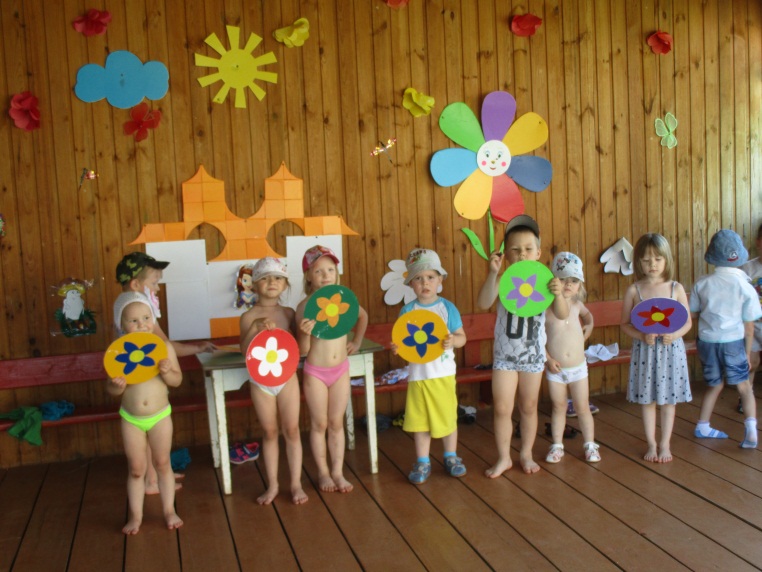 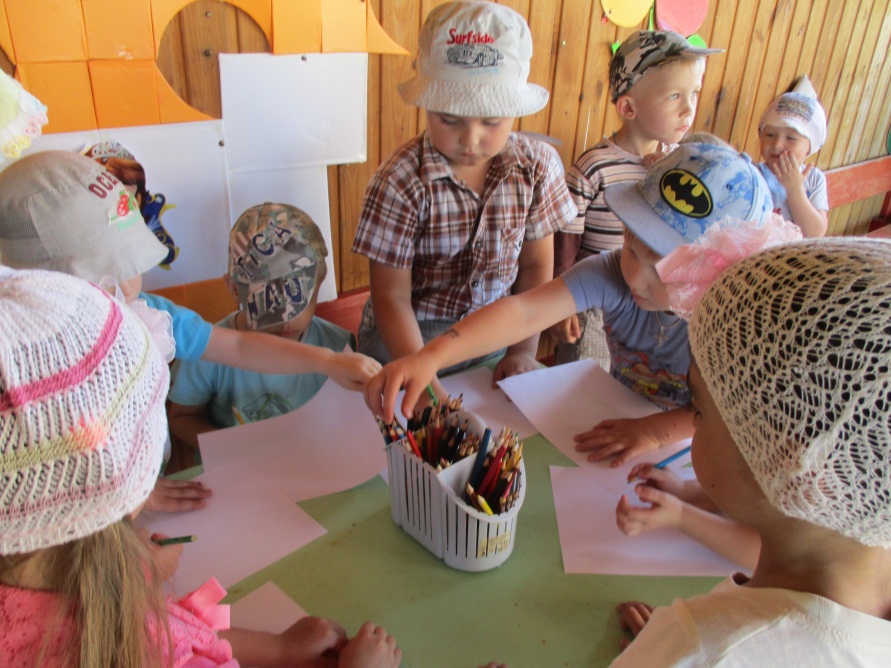 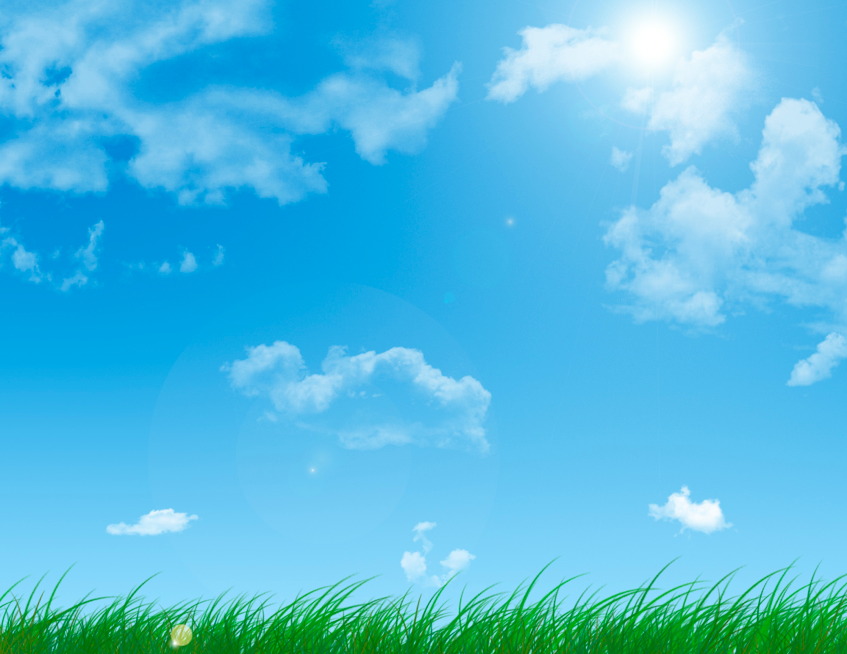 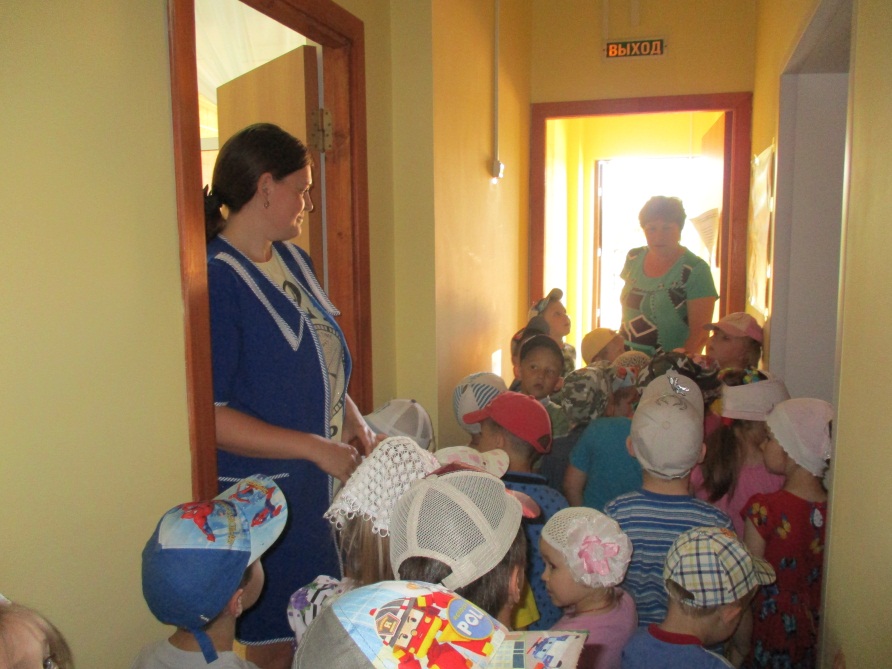 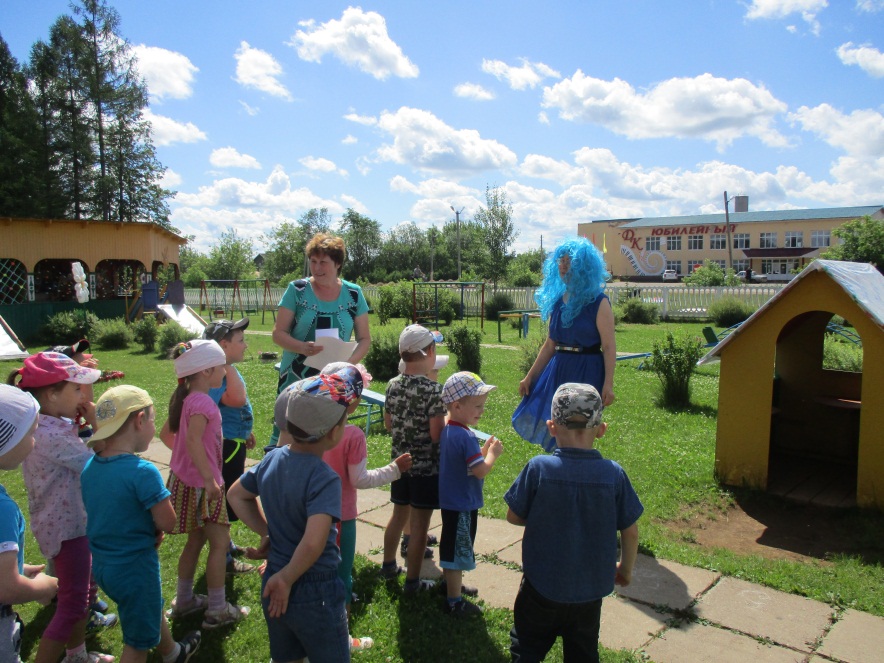 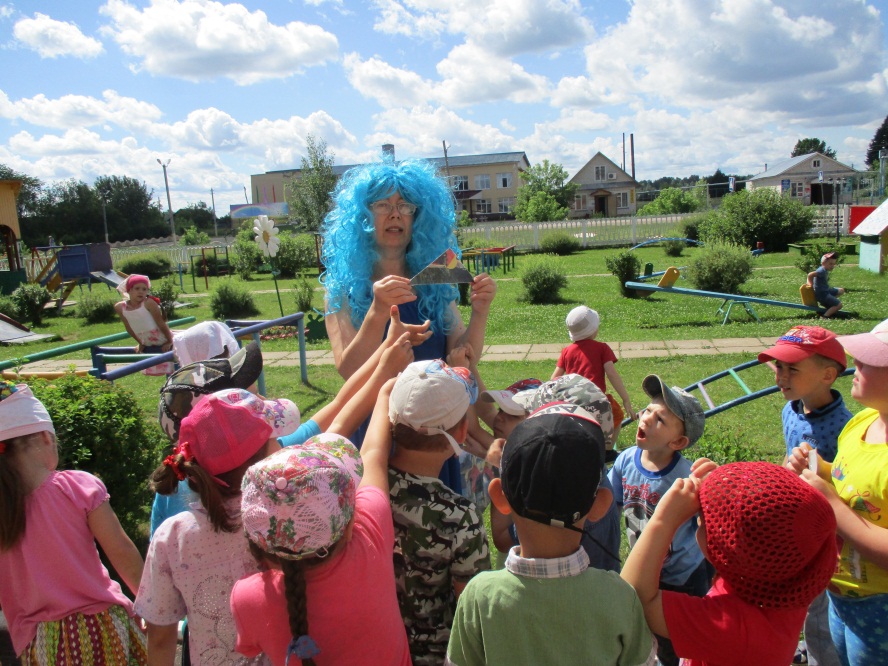 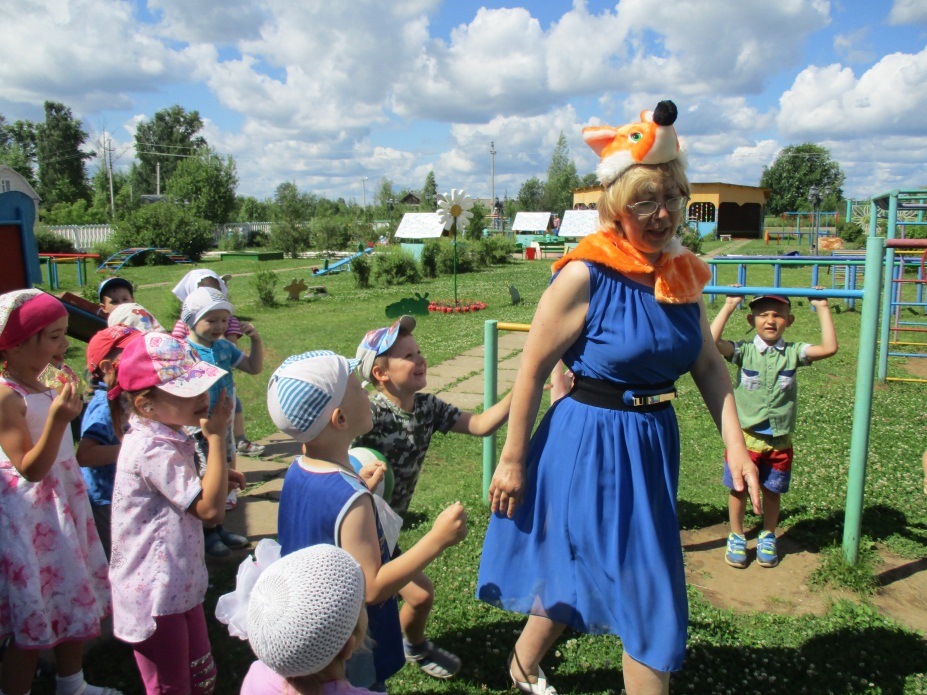 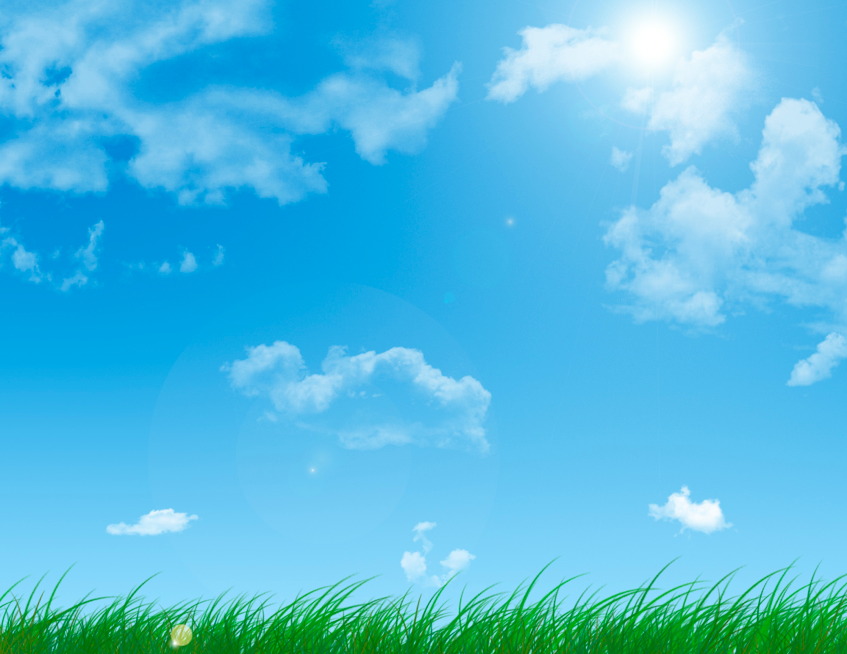 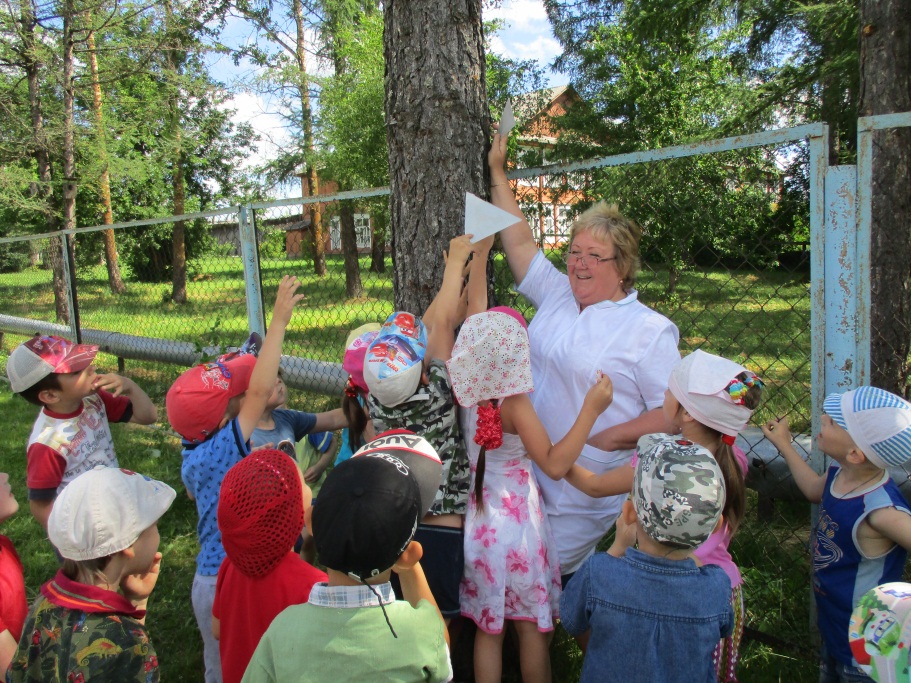 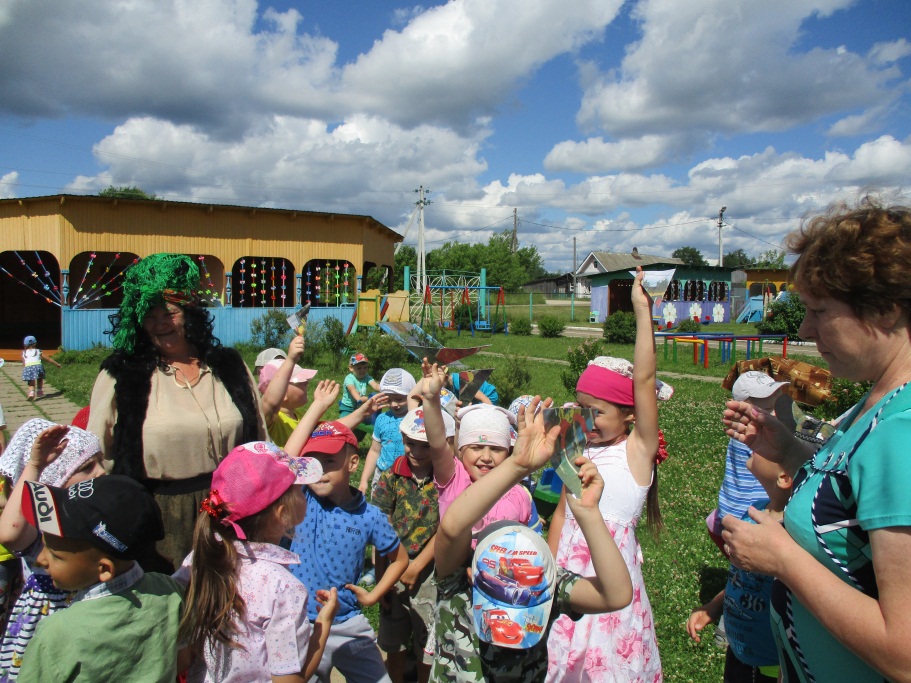 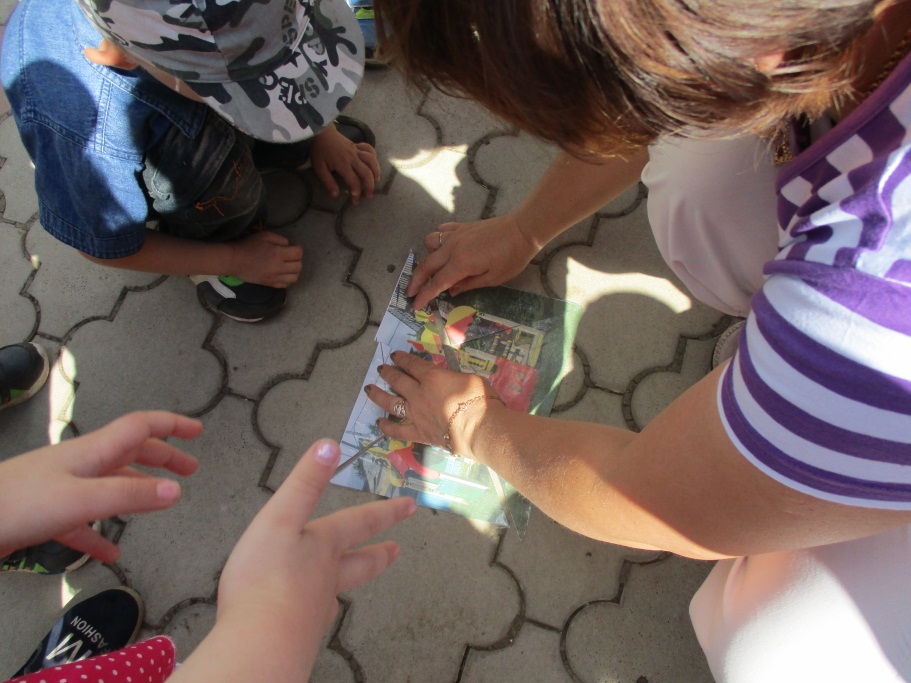 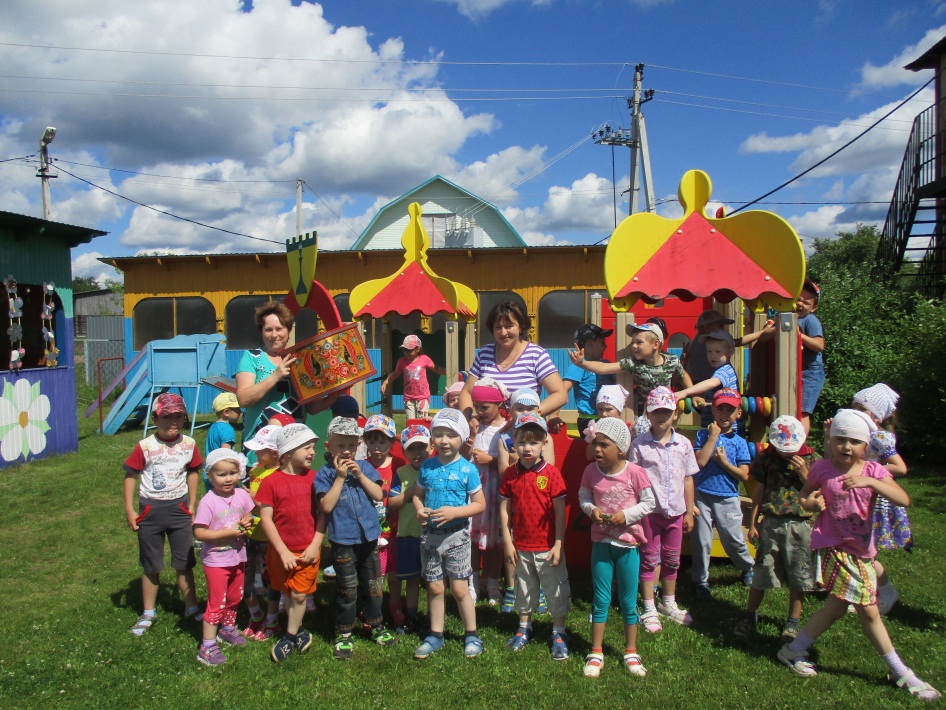 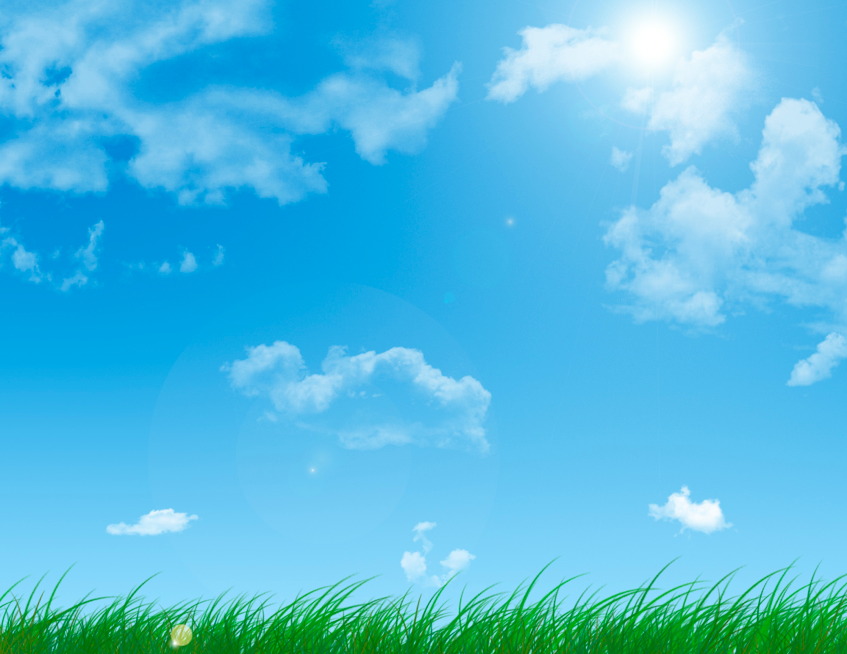 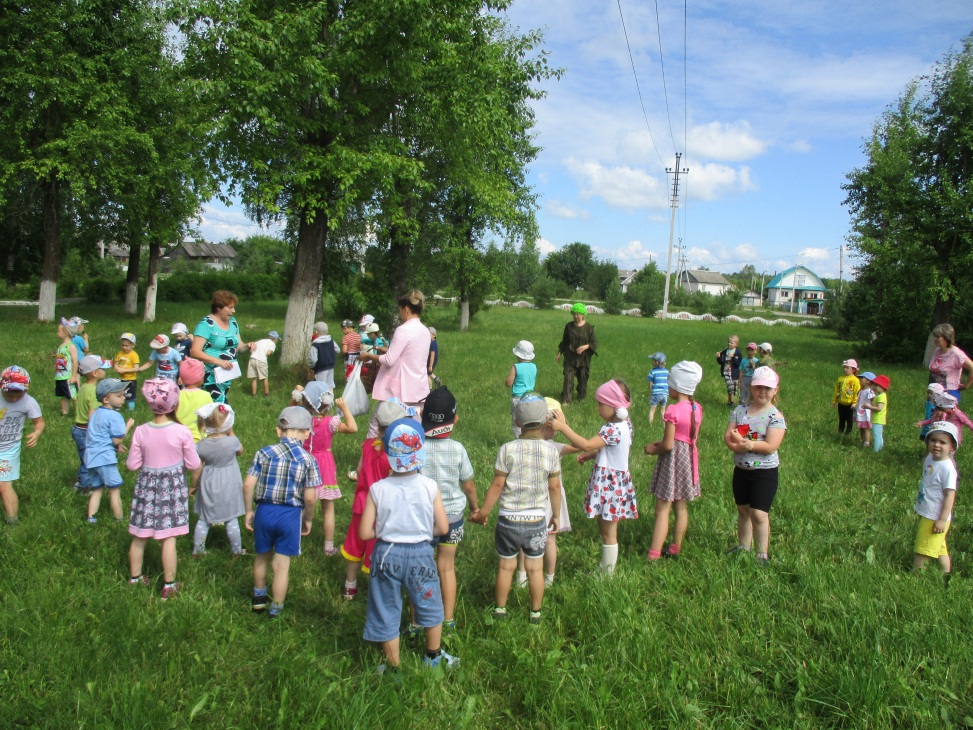 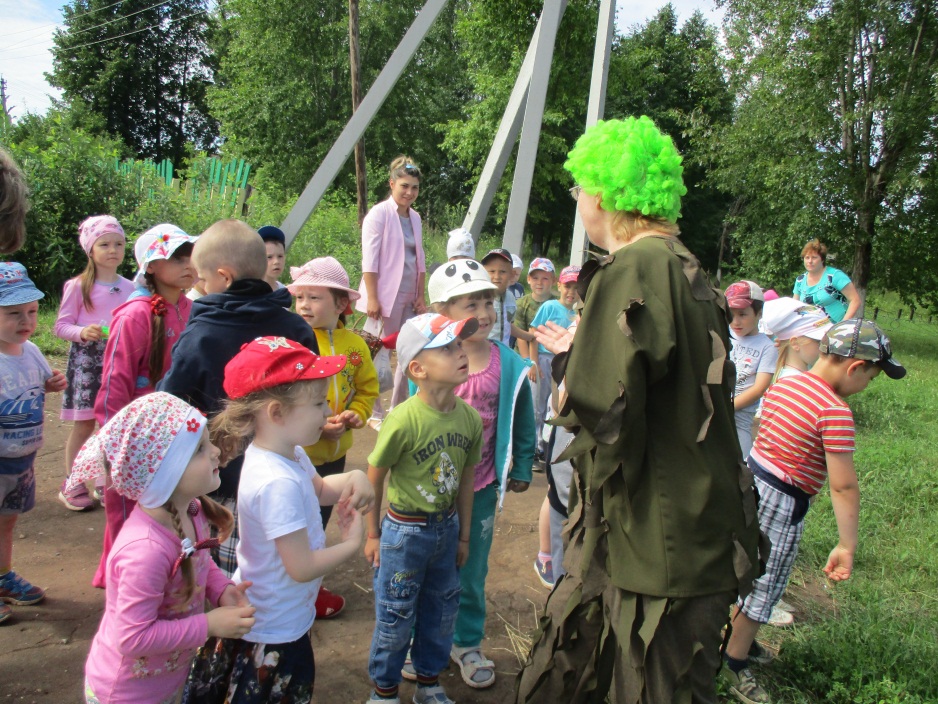 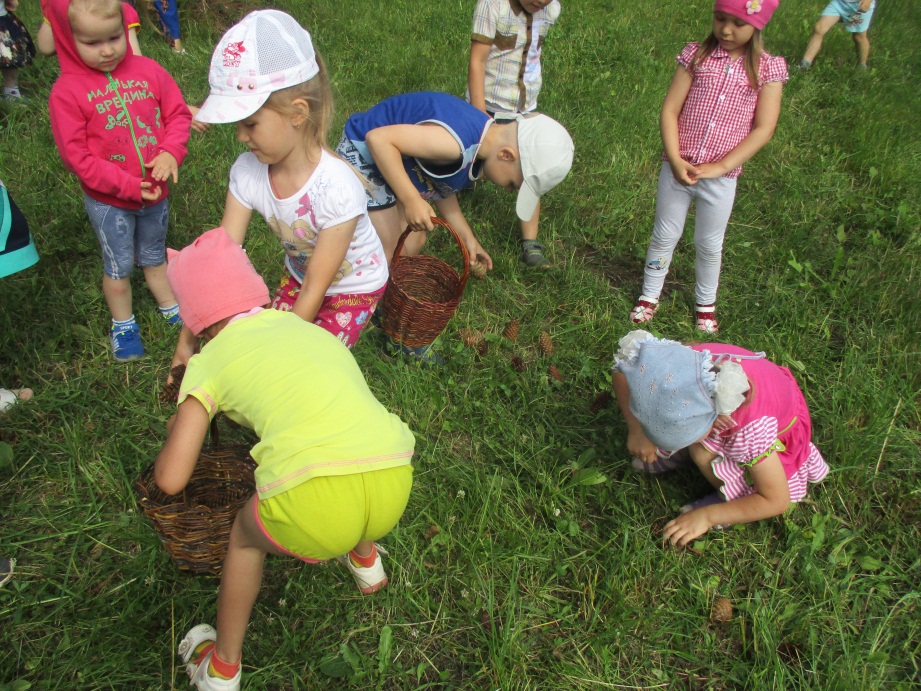 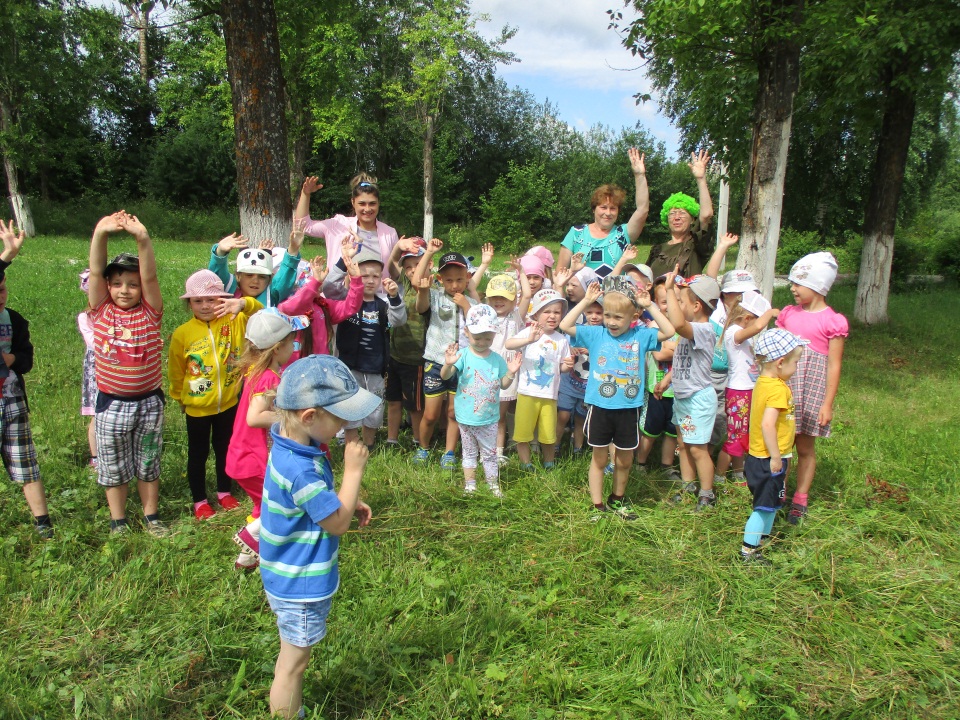 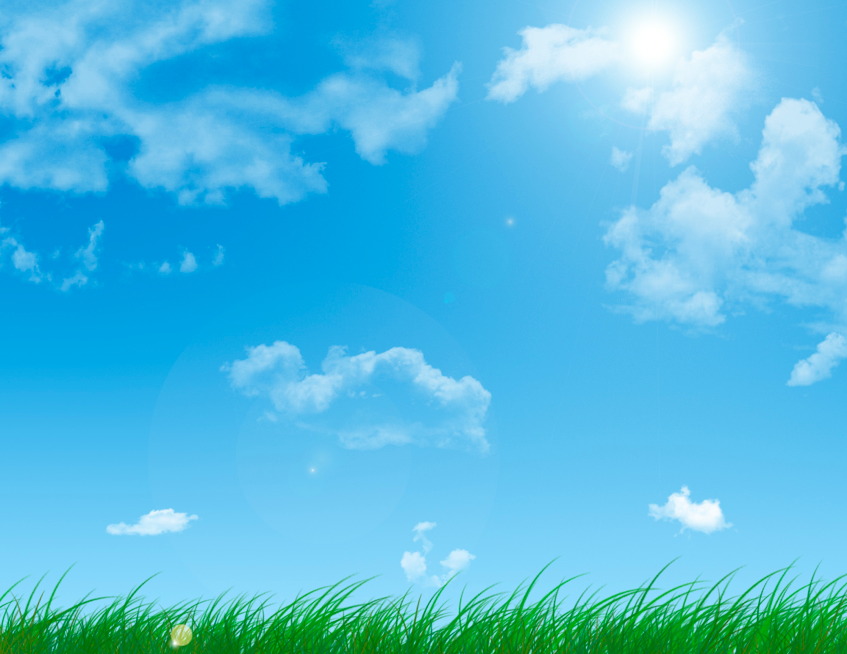 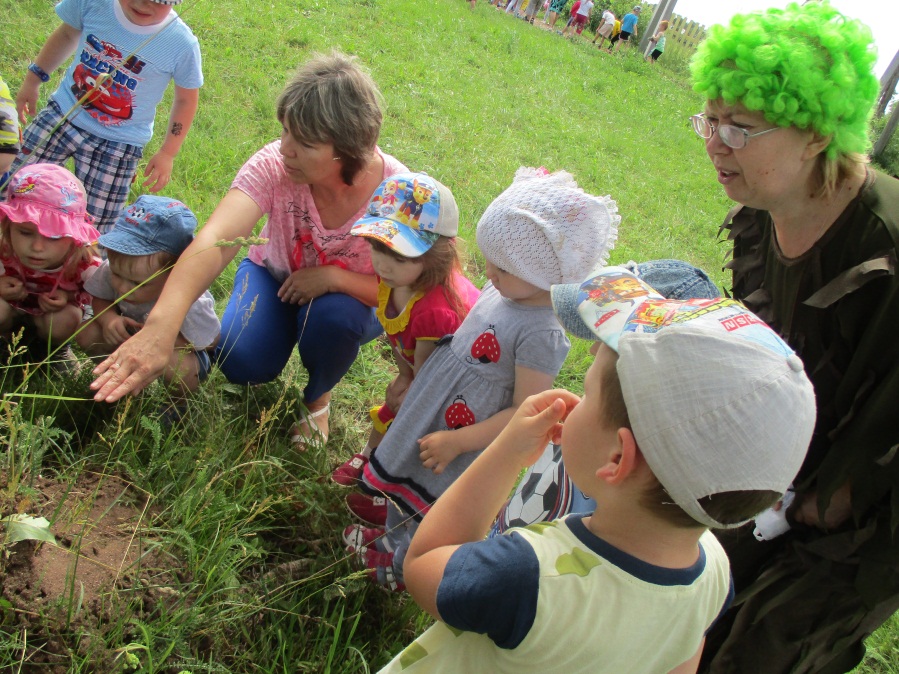 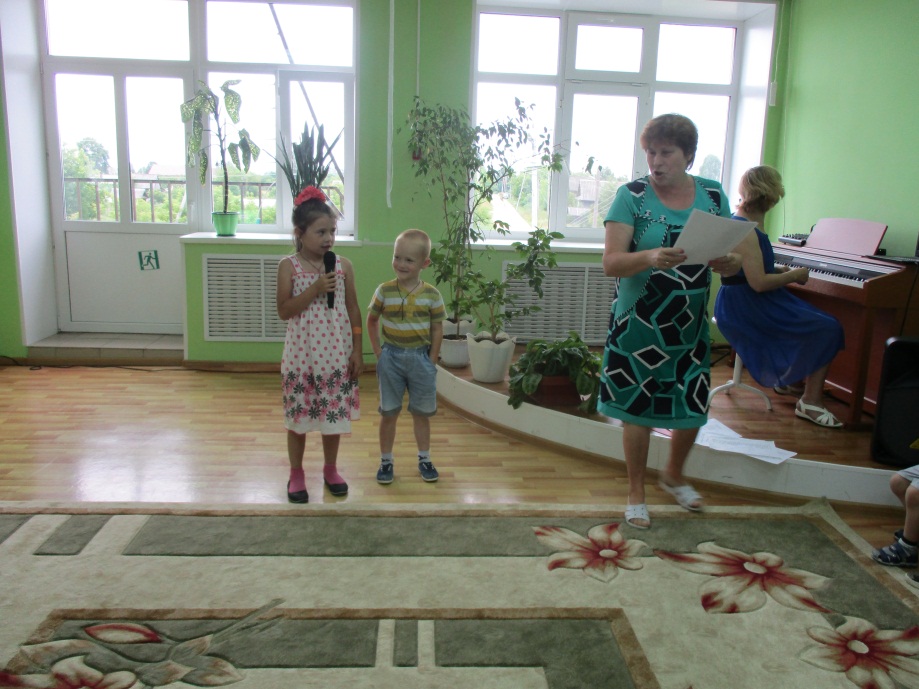 .
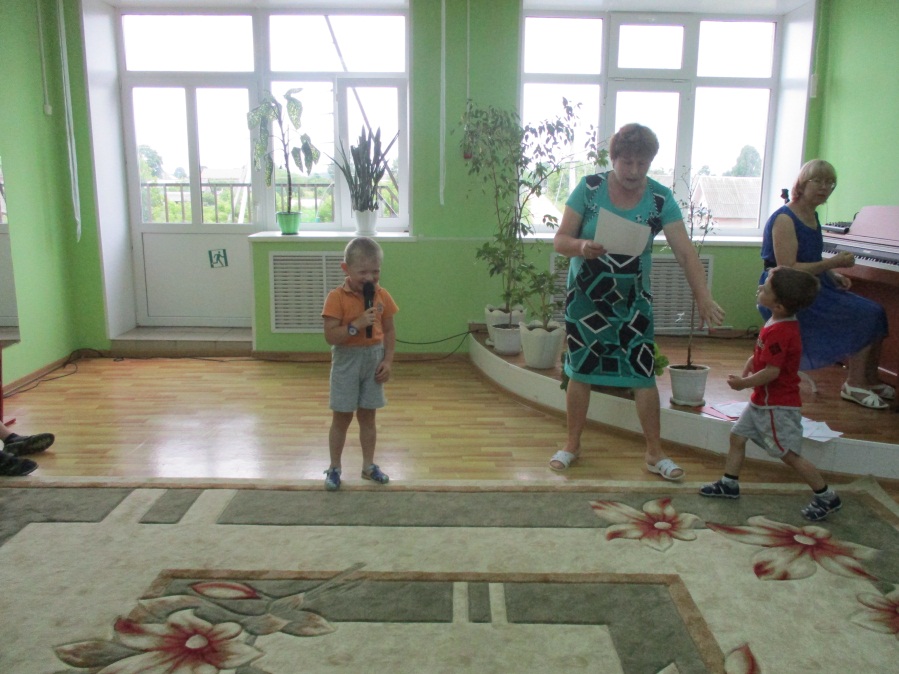 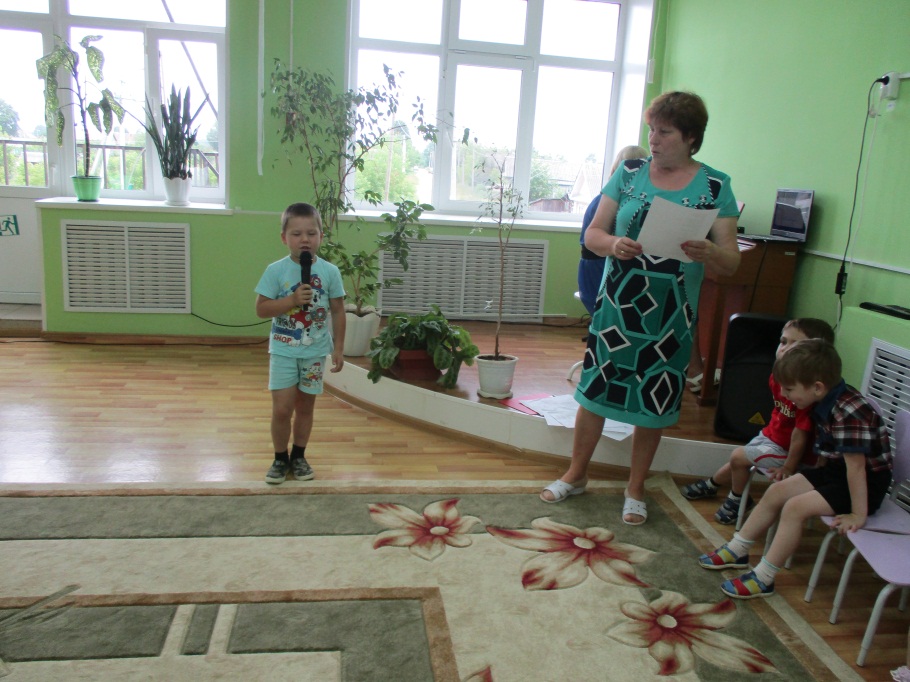 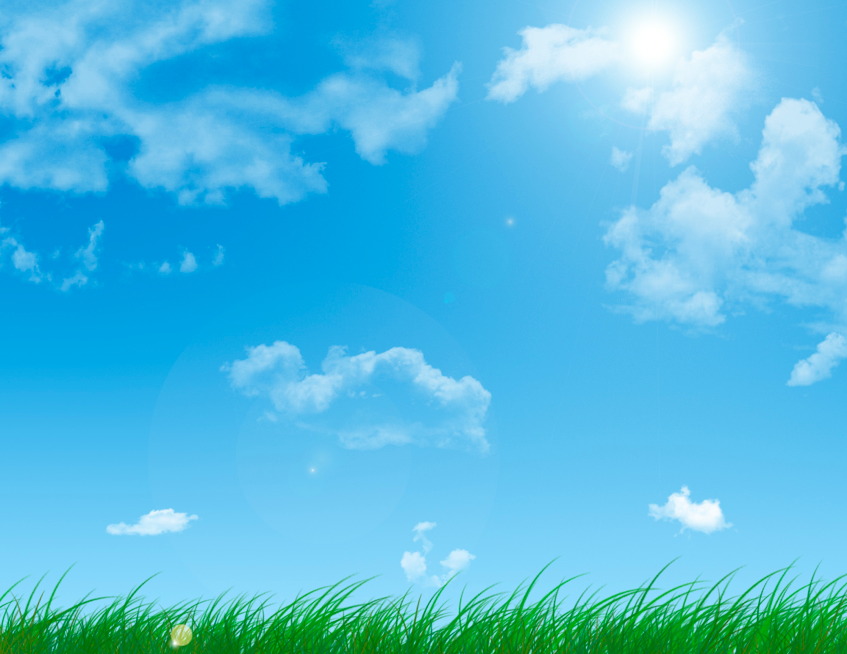 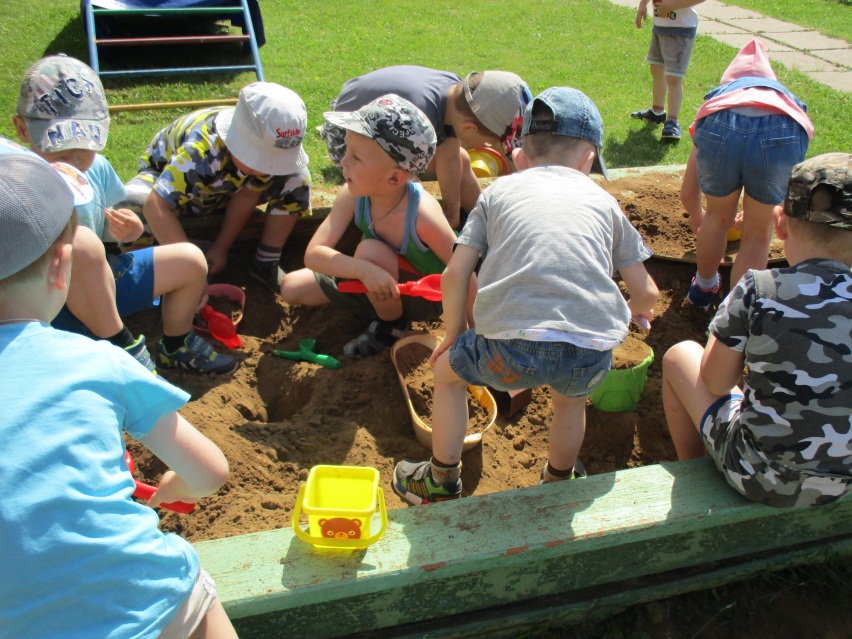 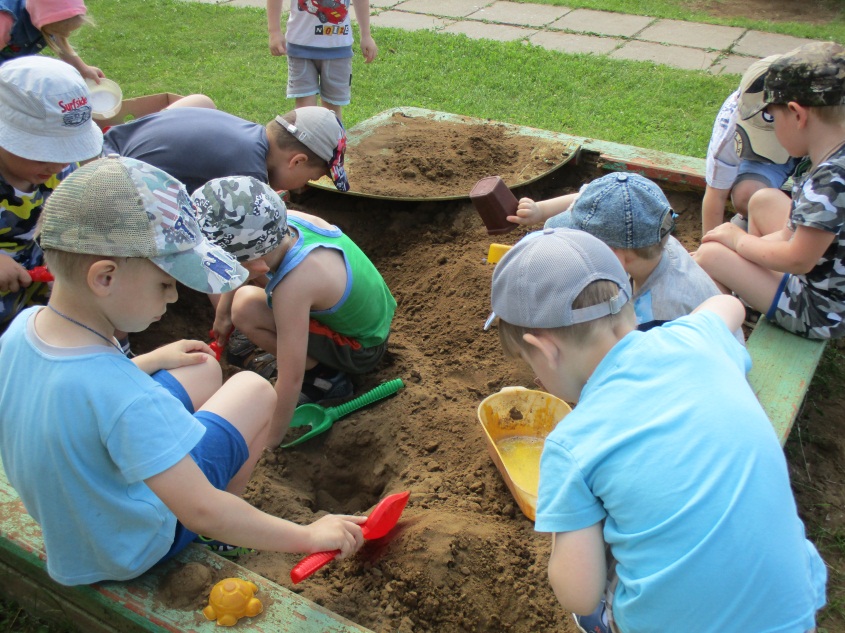 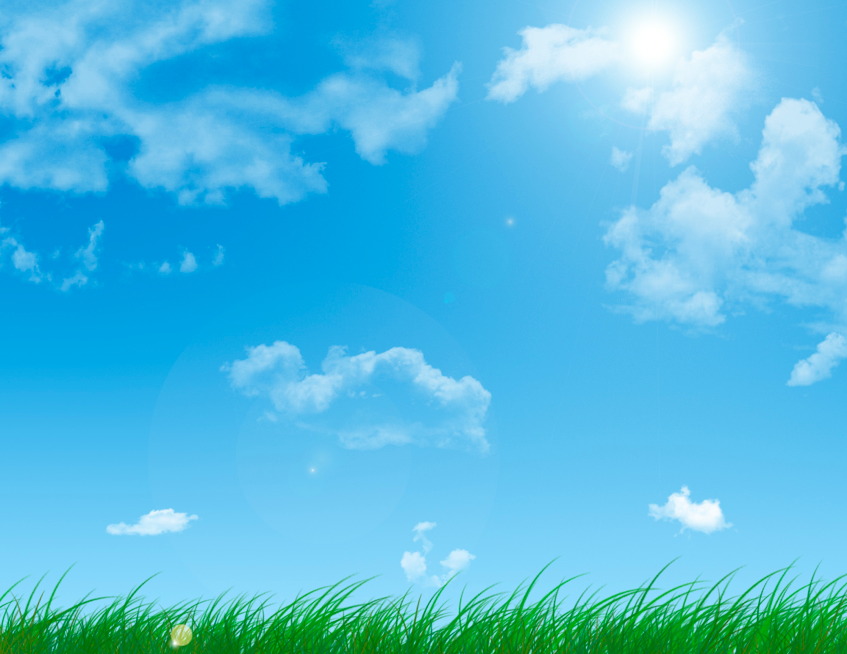 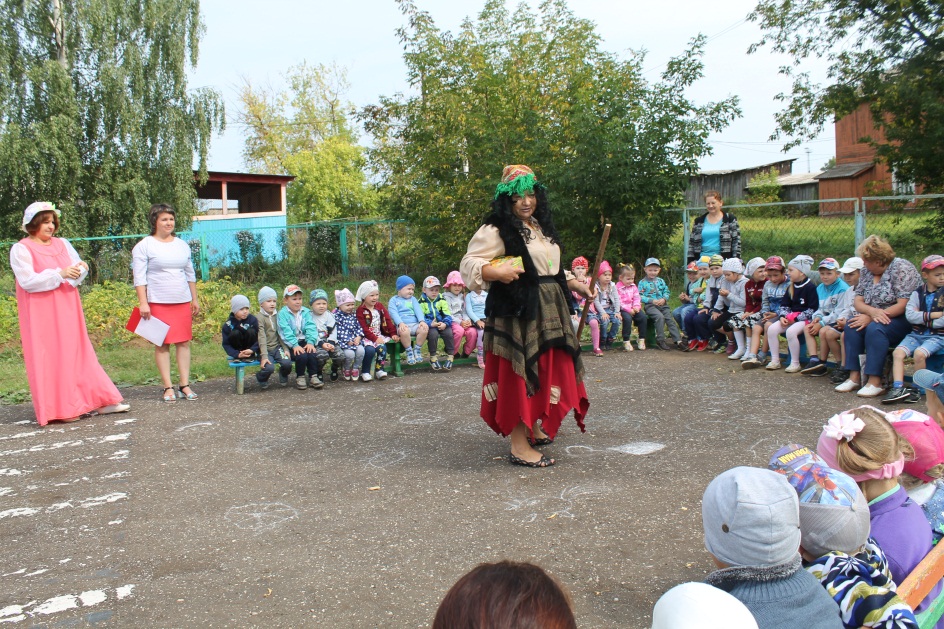 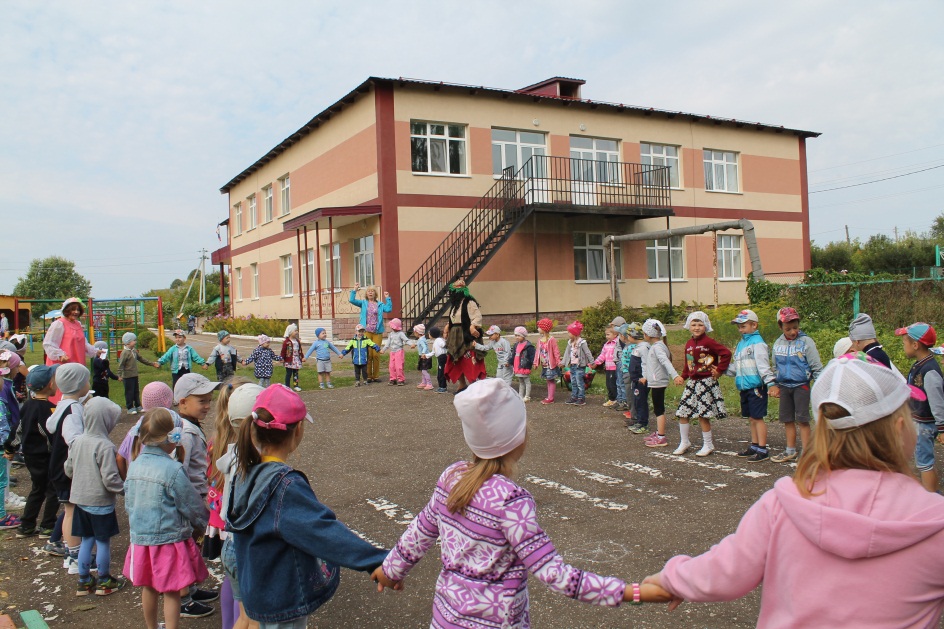 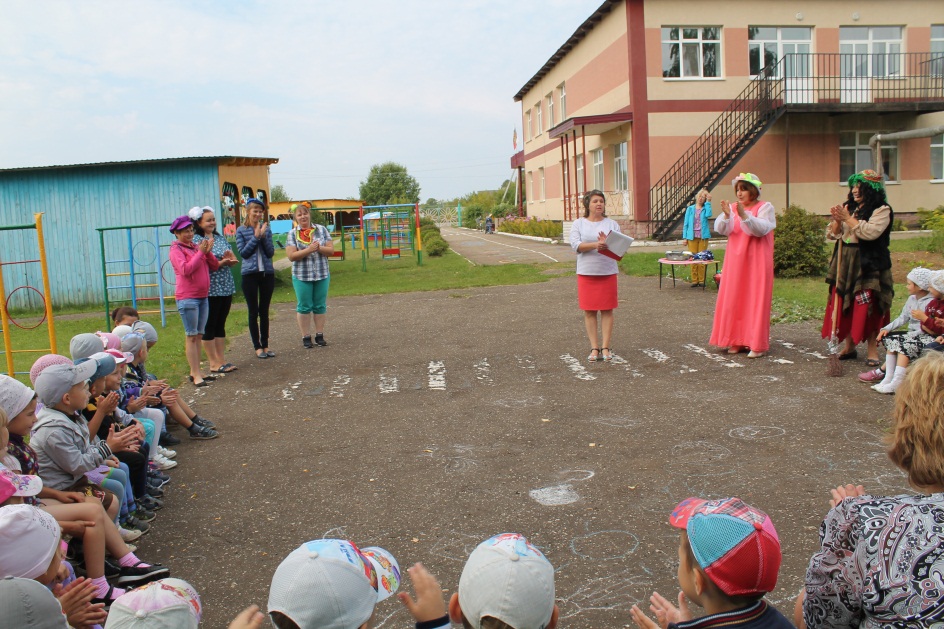 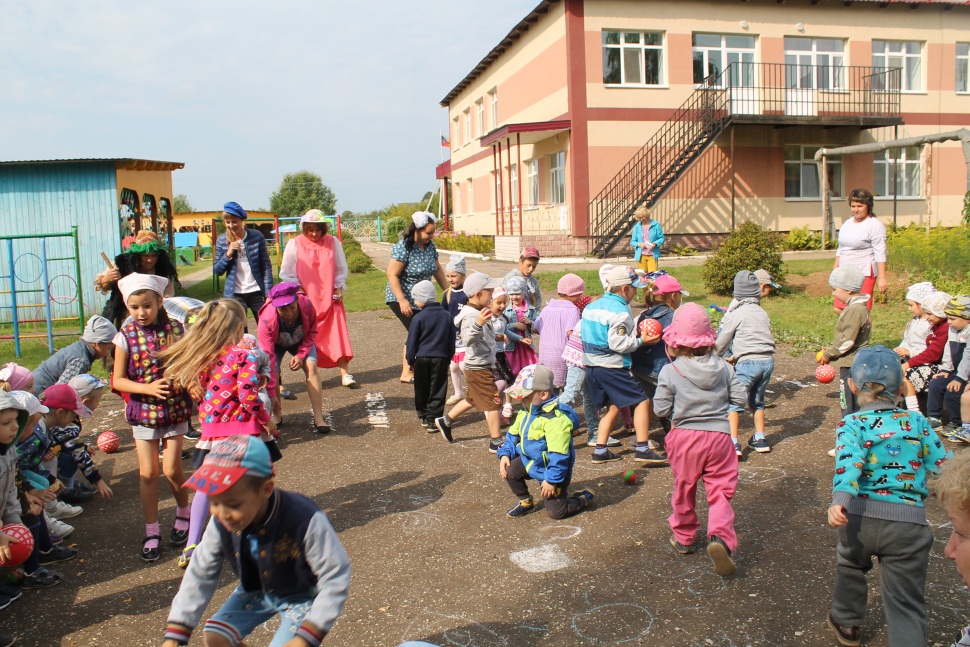 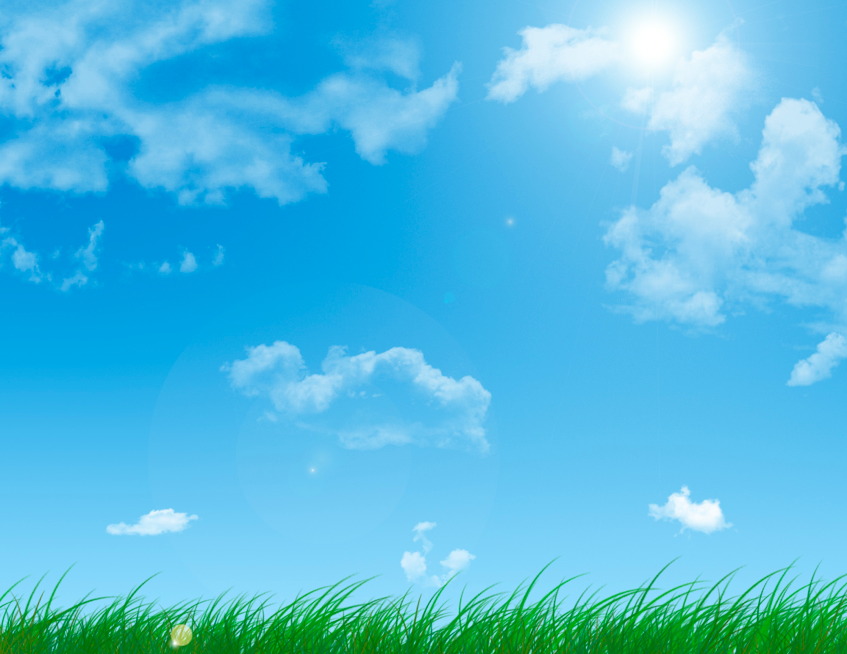 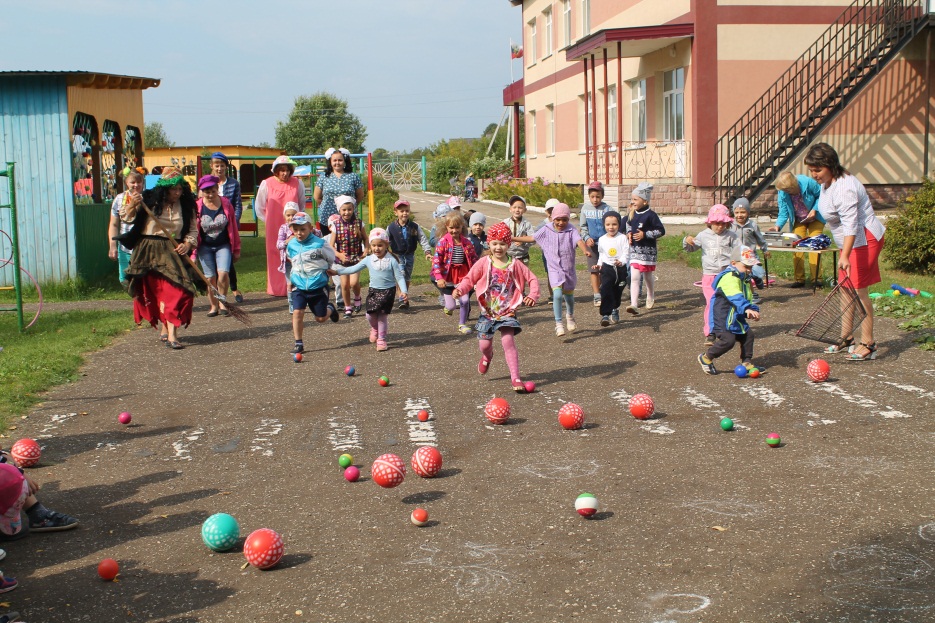 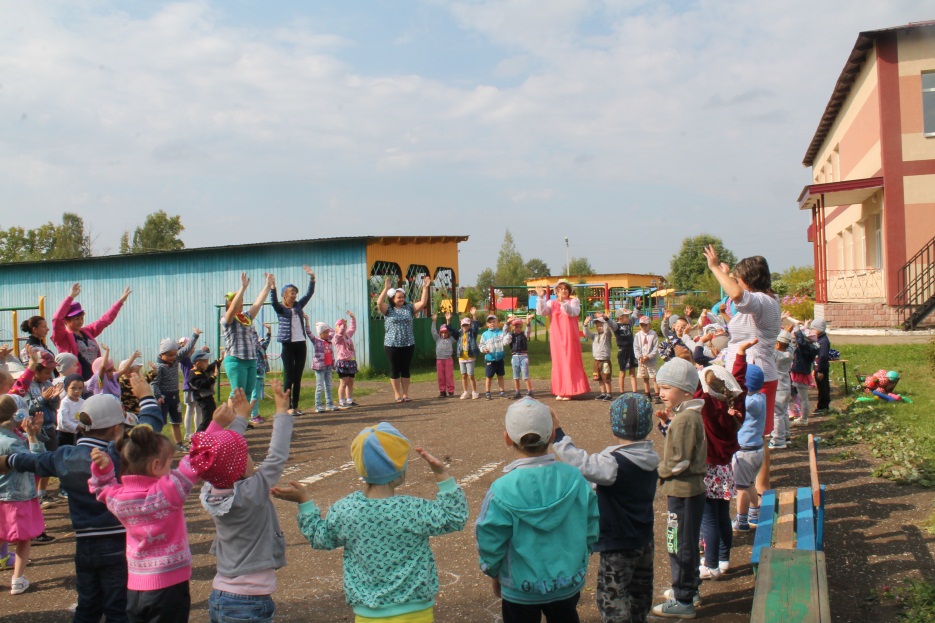 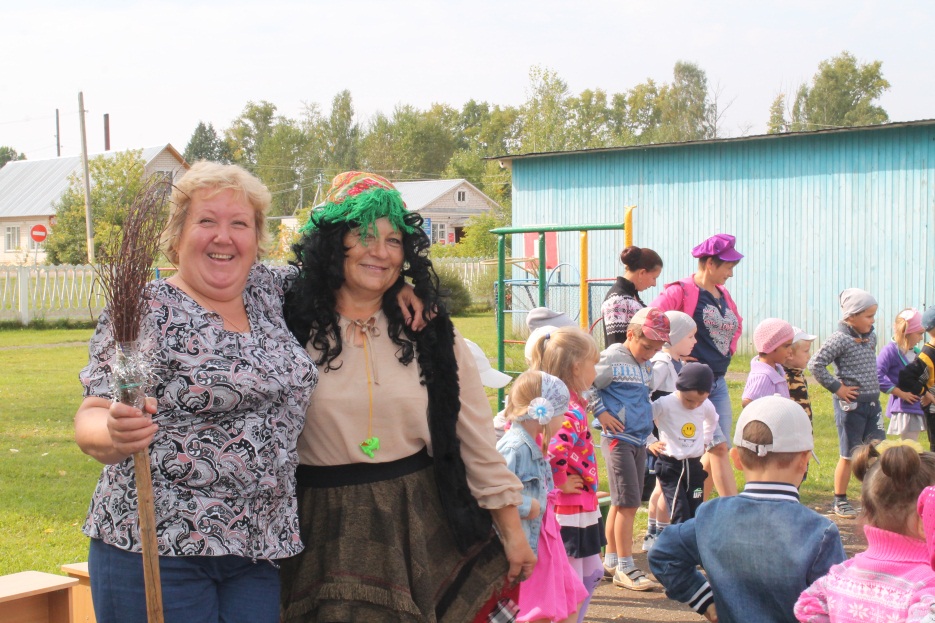 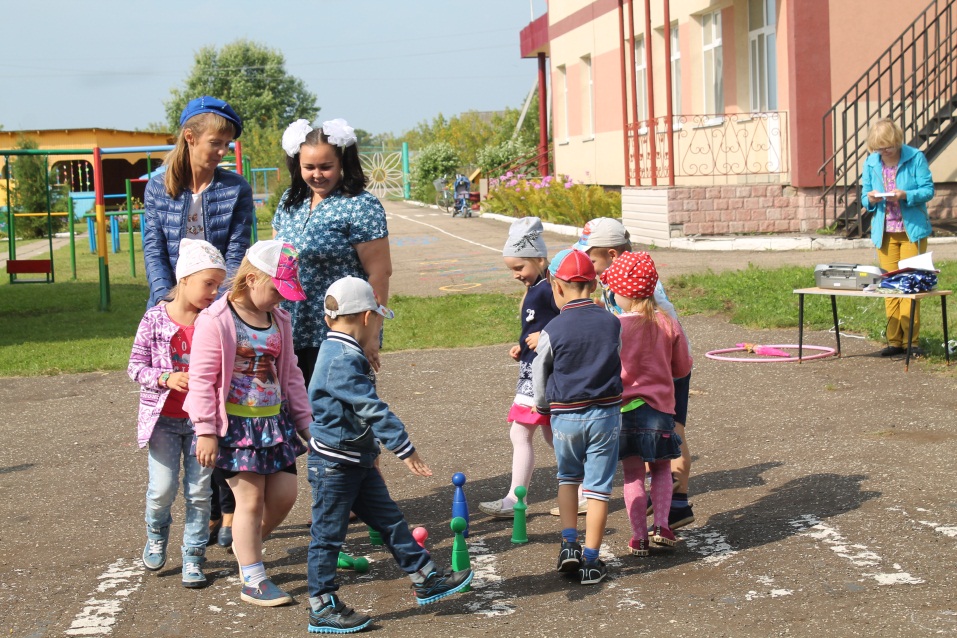 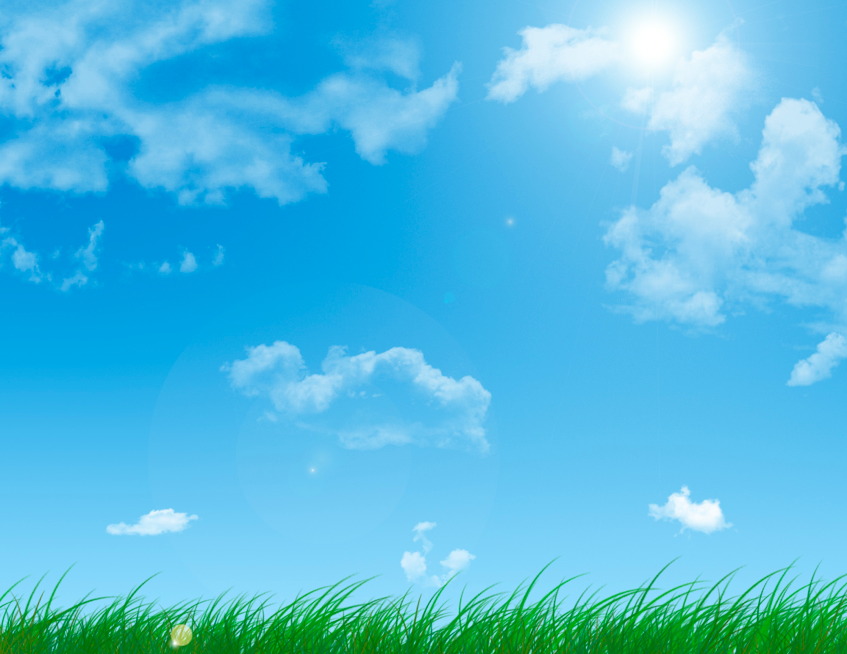 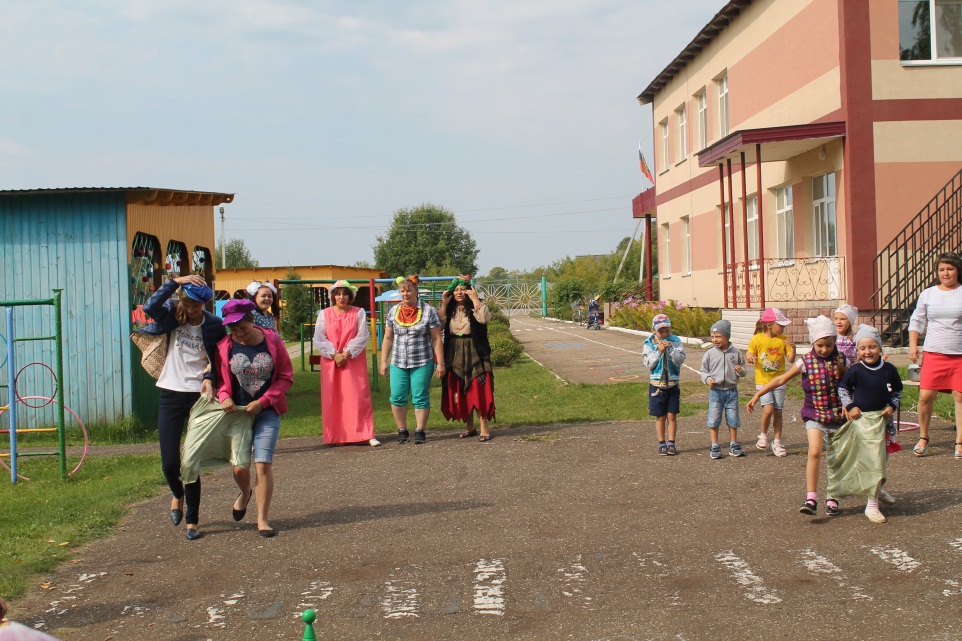 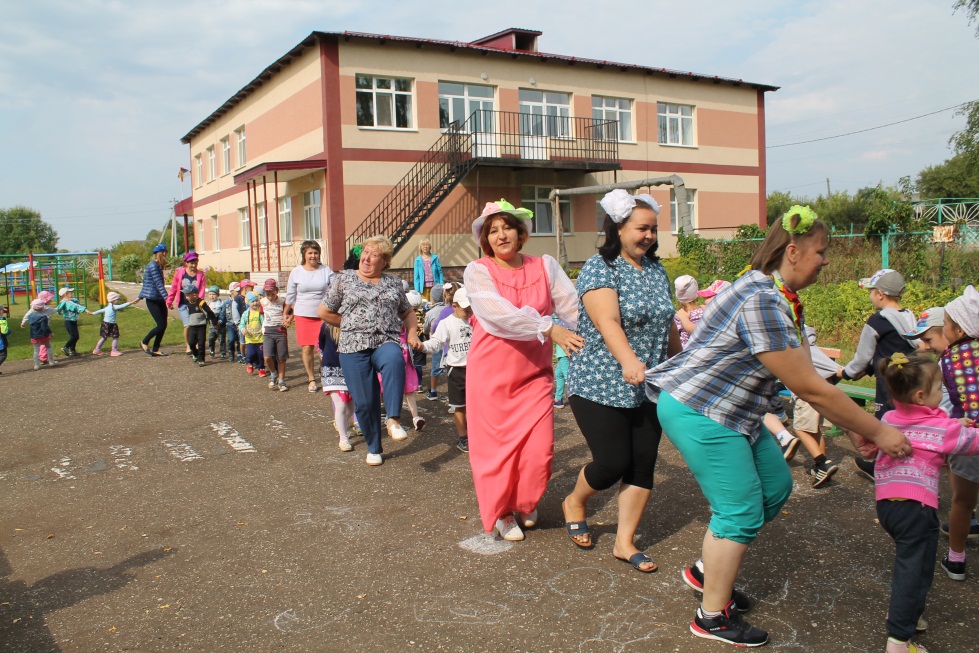 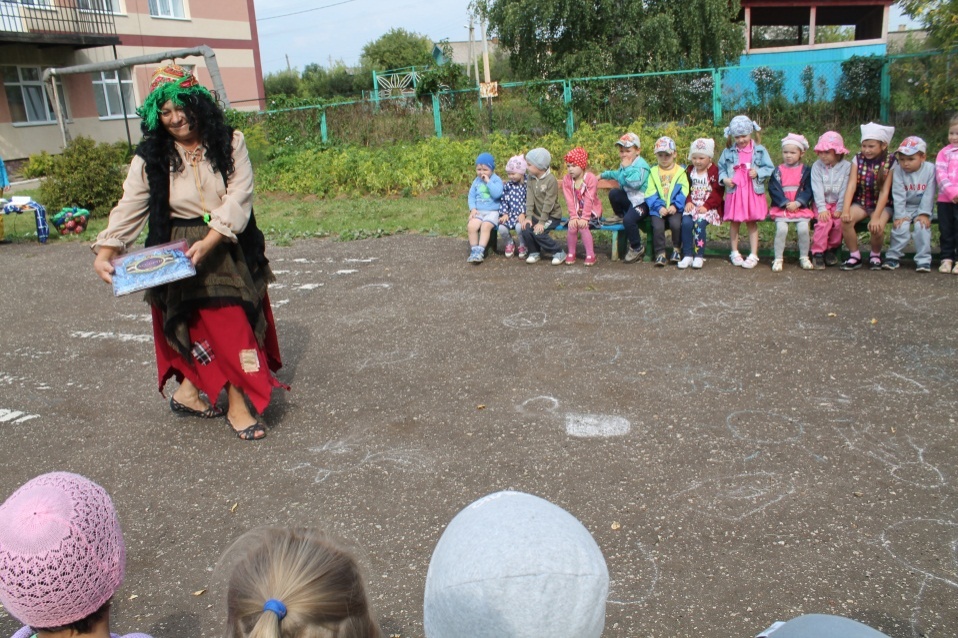 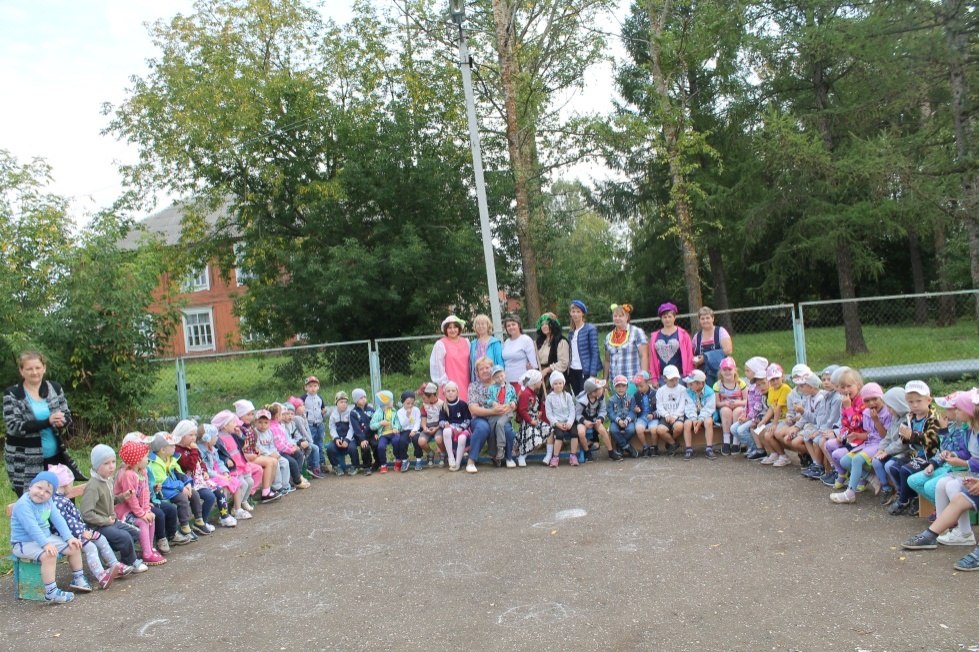 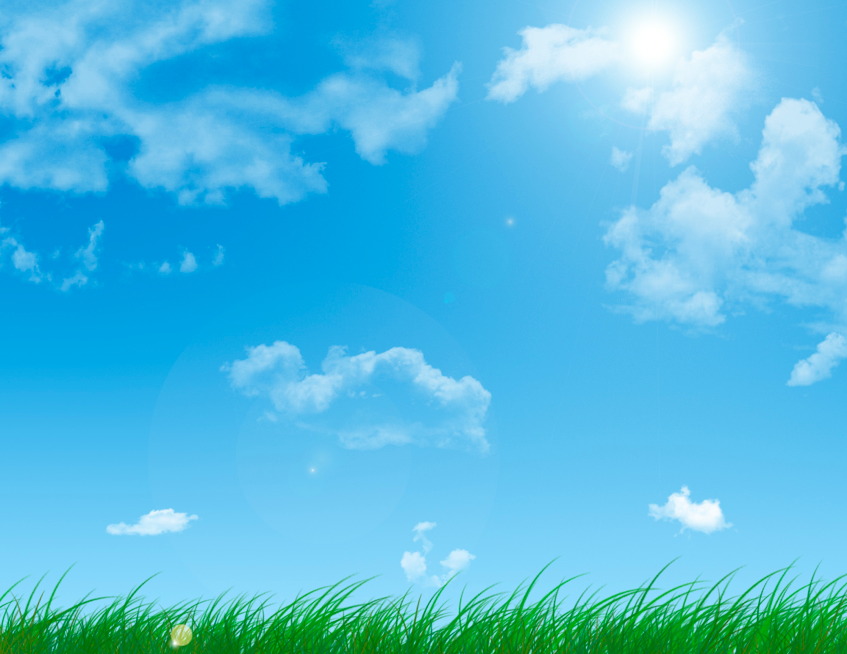 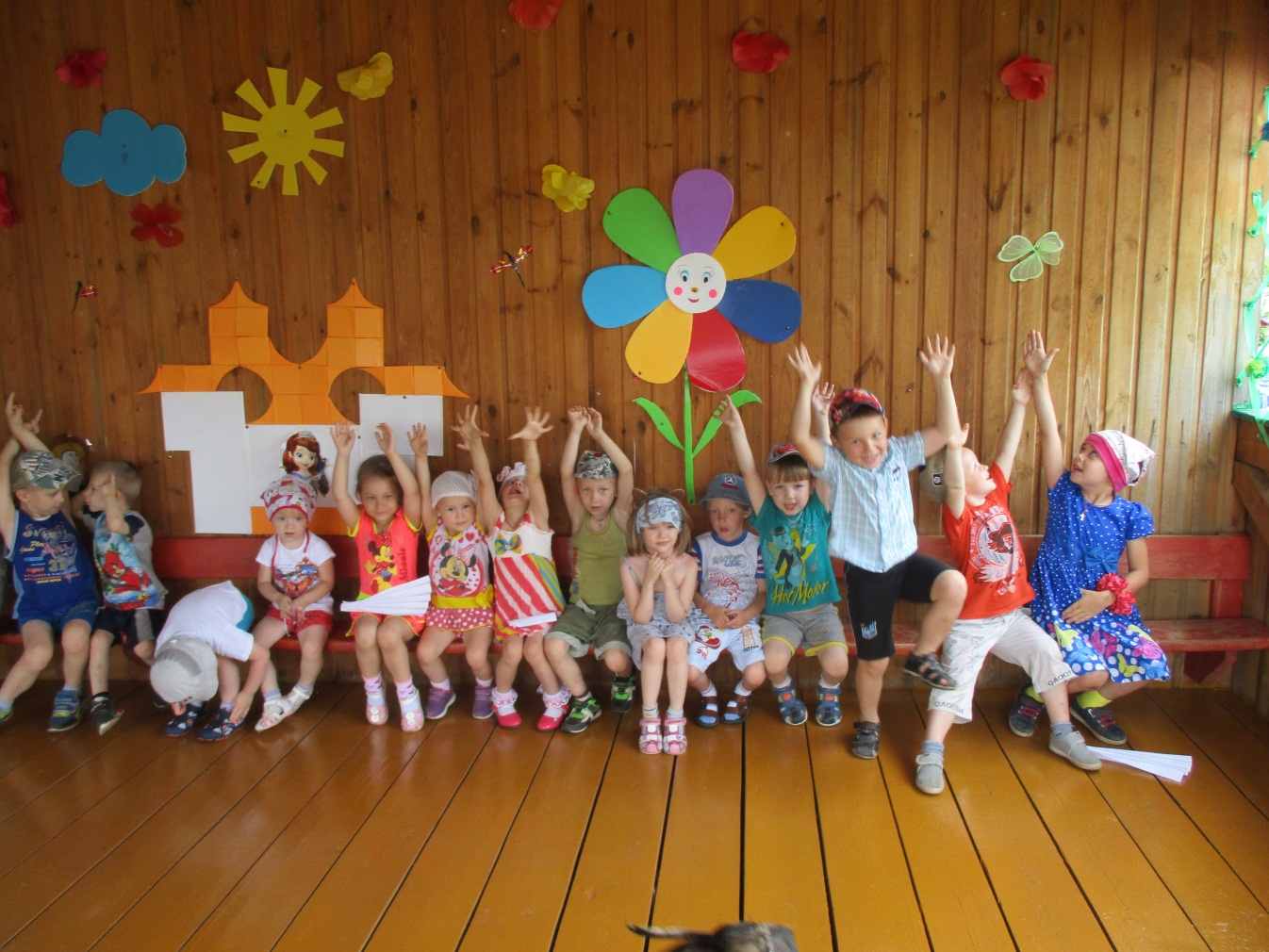 Я готов гулять весь день,Мне гулять совсем не лень.Нет серьезней делаЧем гулять без дела.
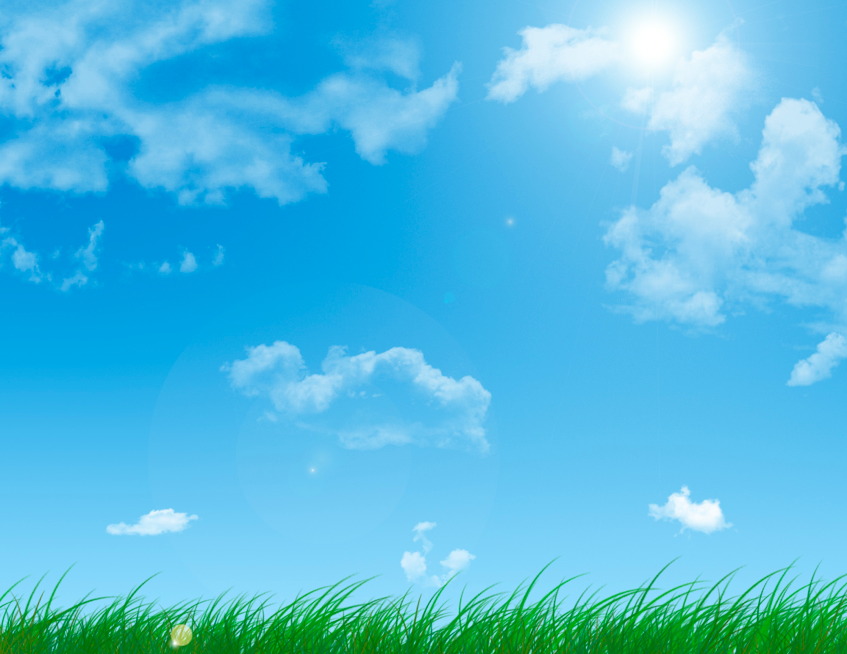 Спасибо за внимание!